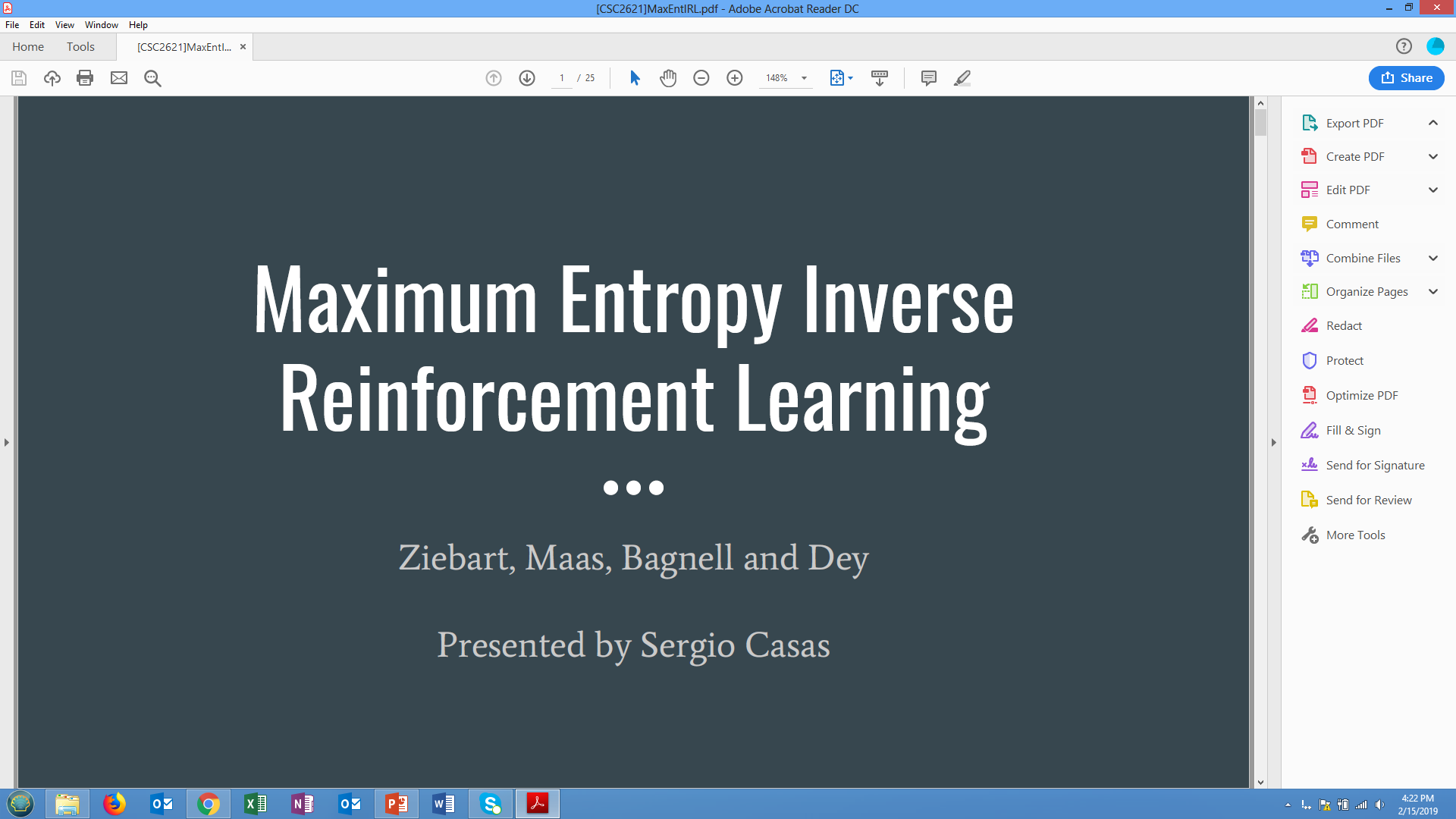 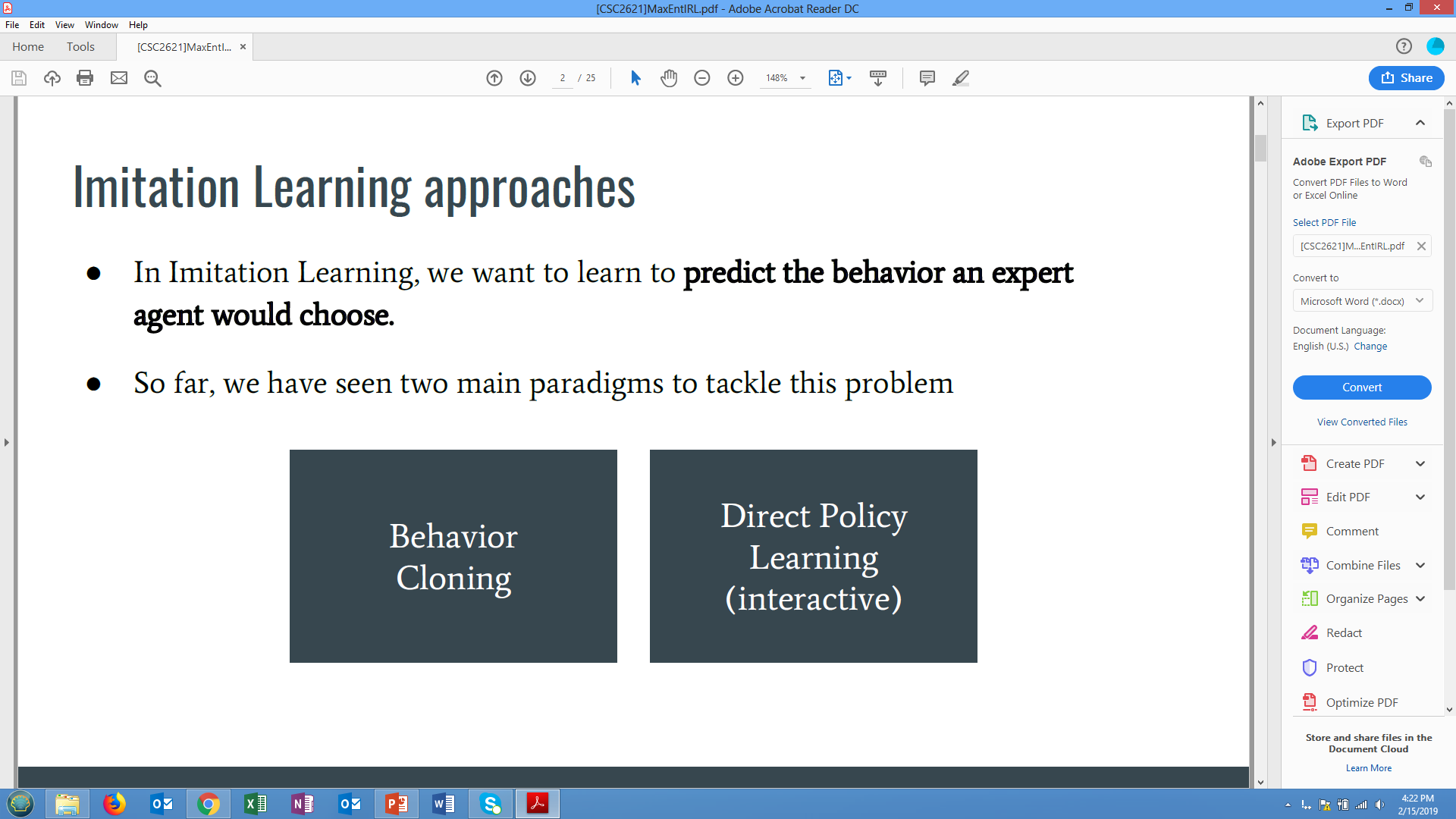 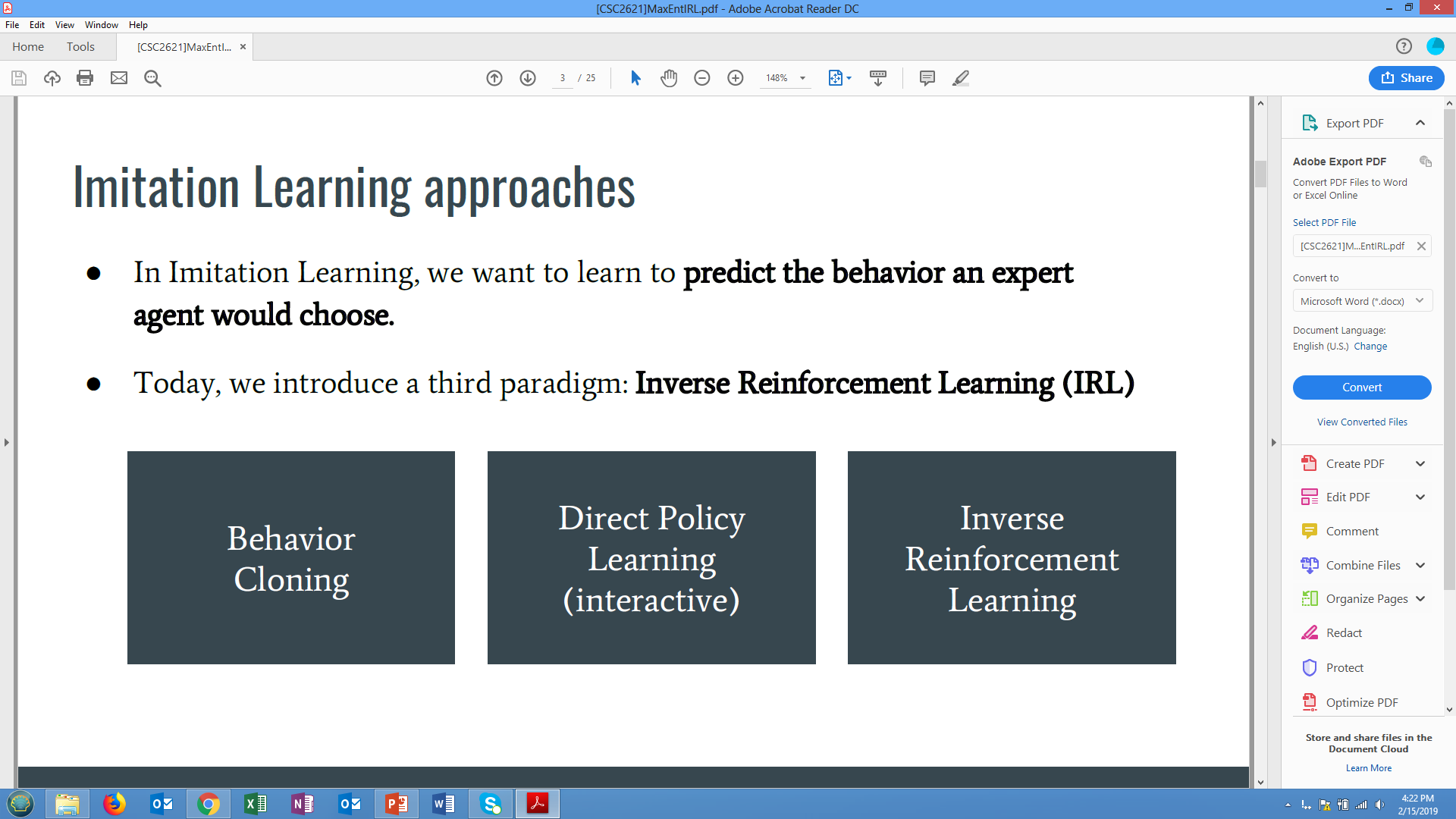 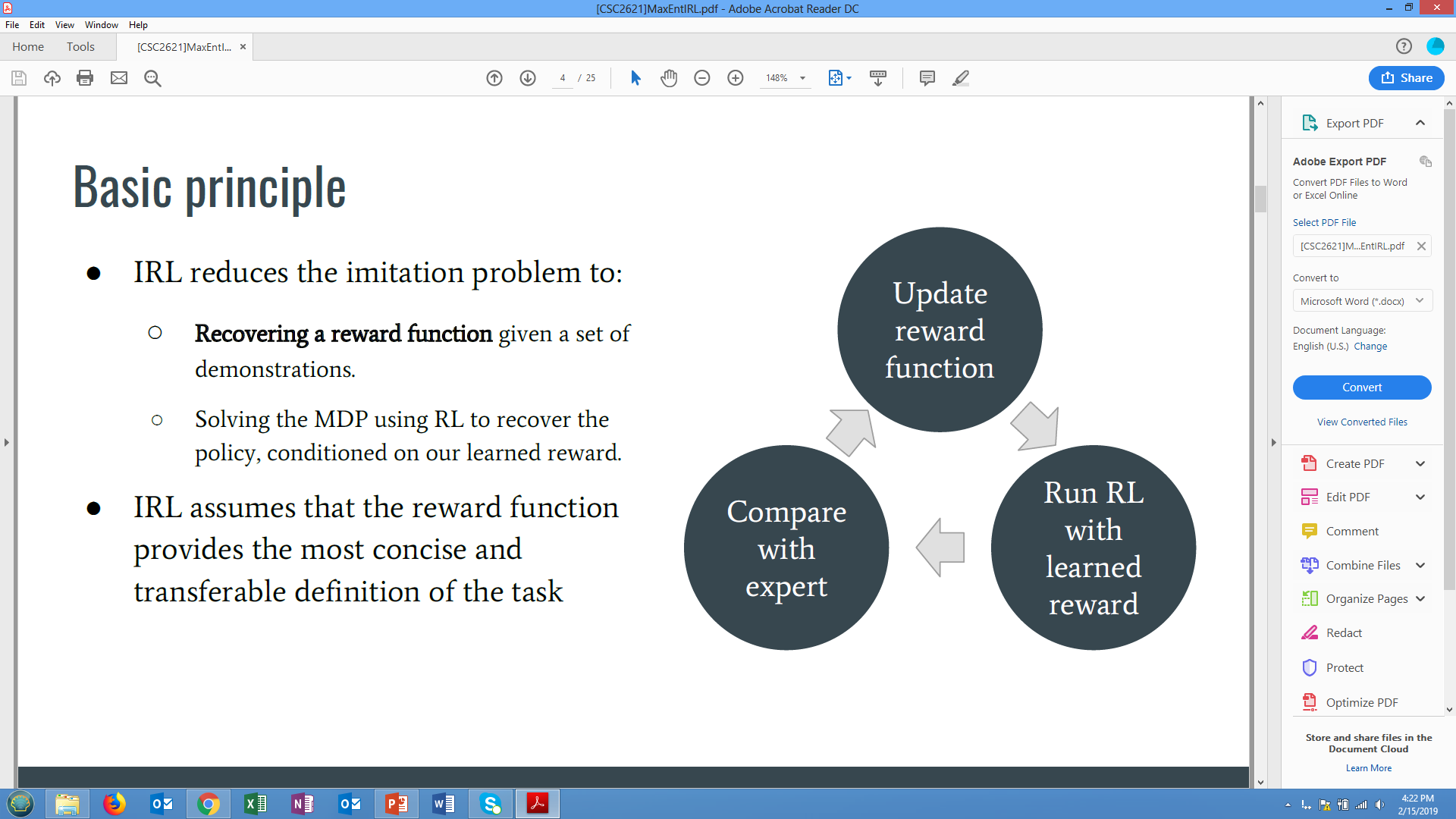 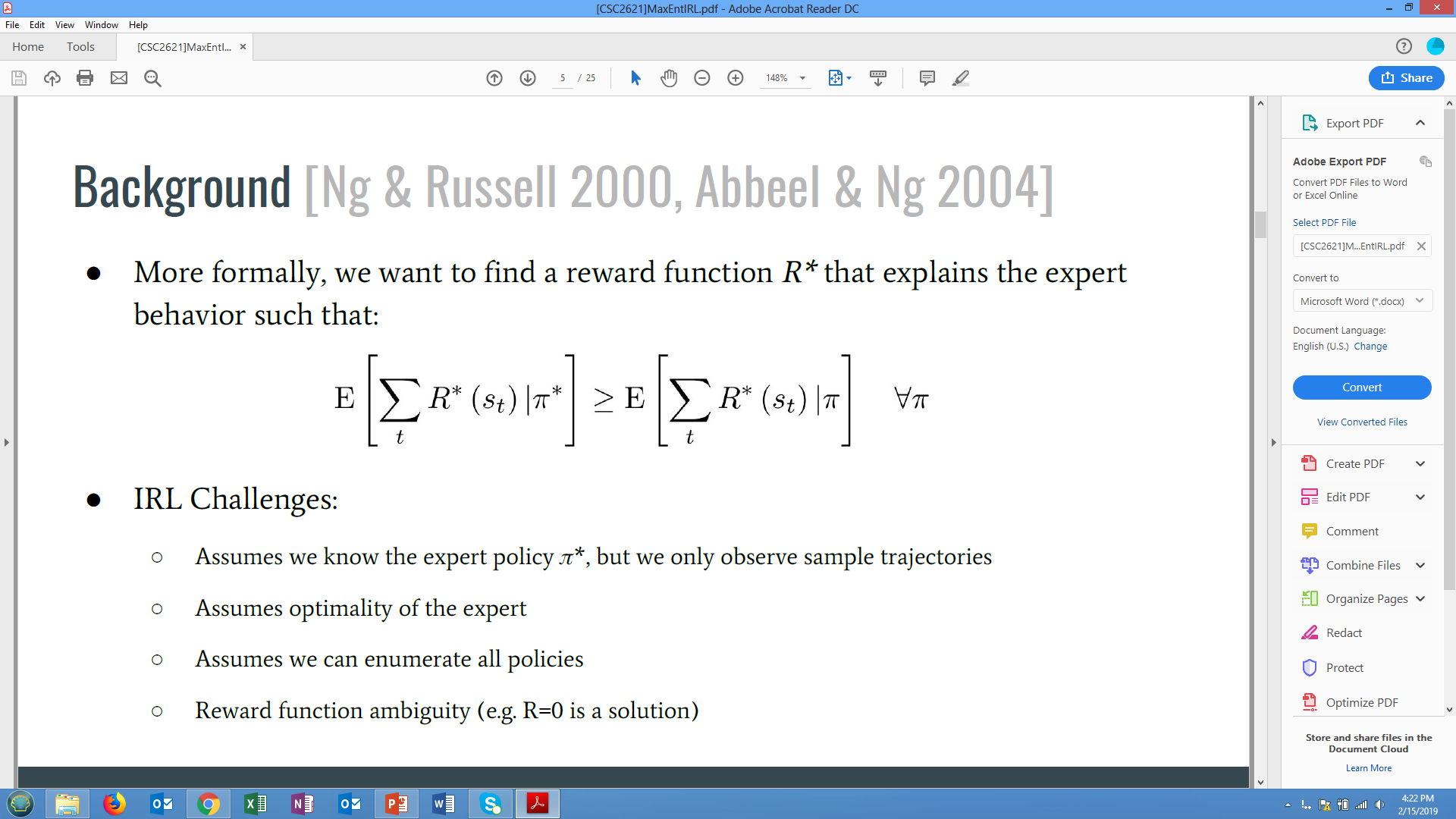 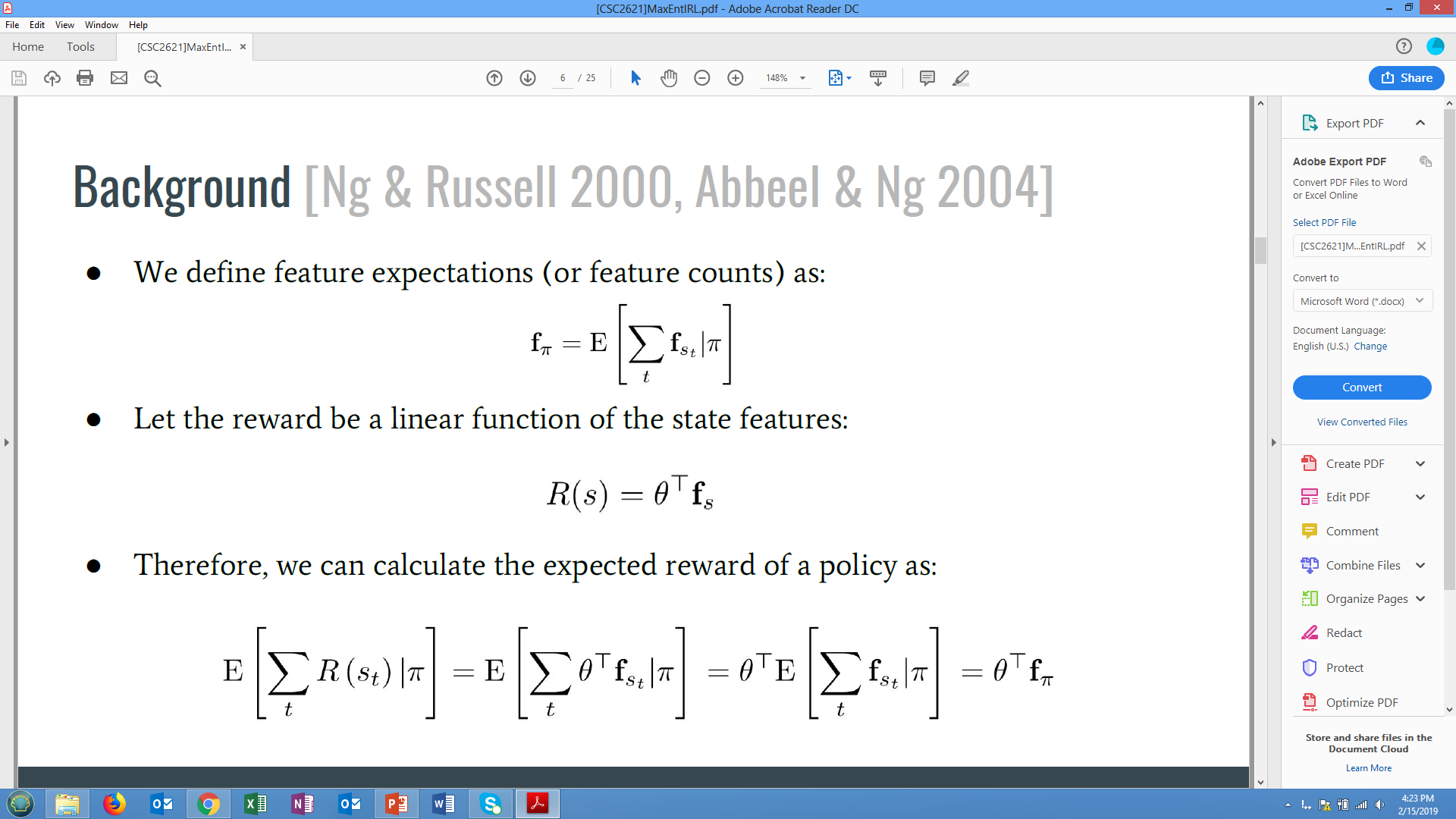 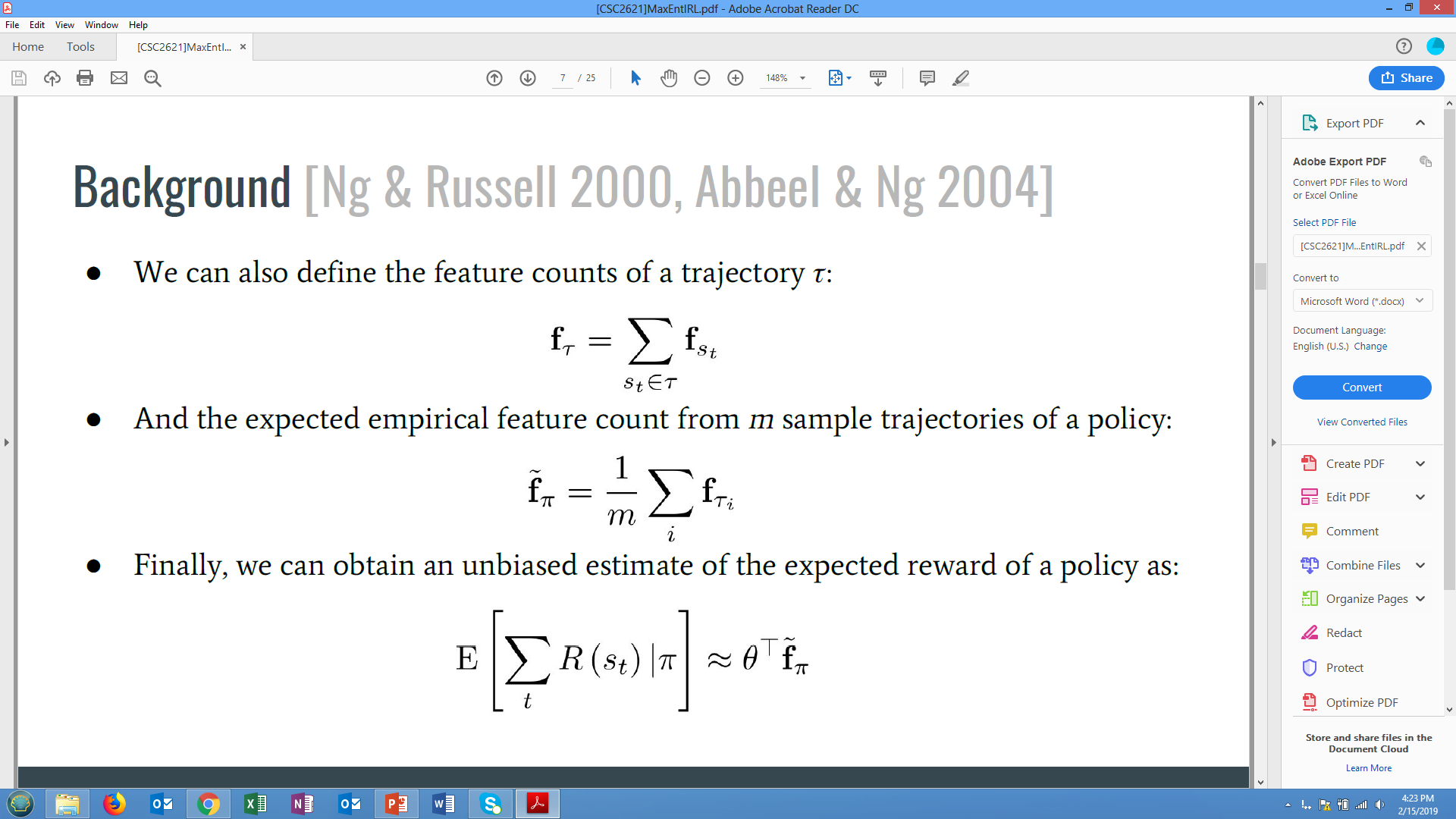 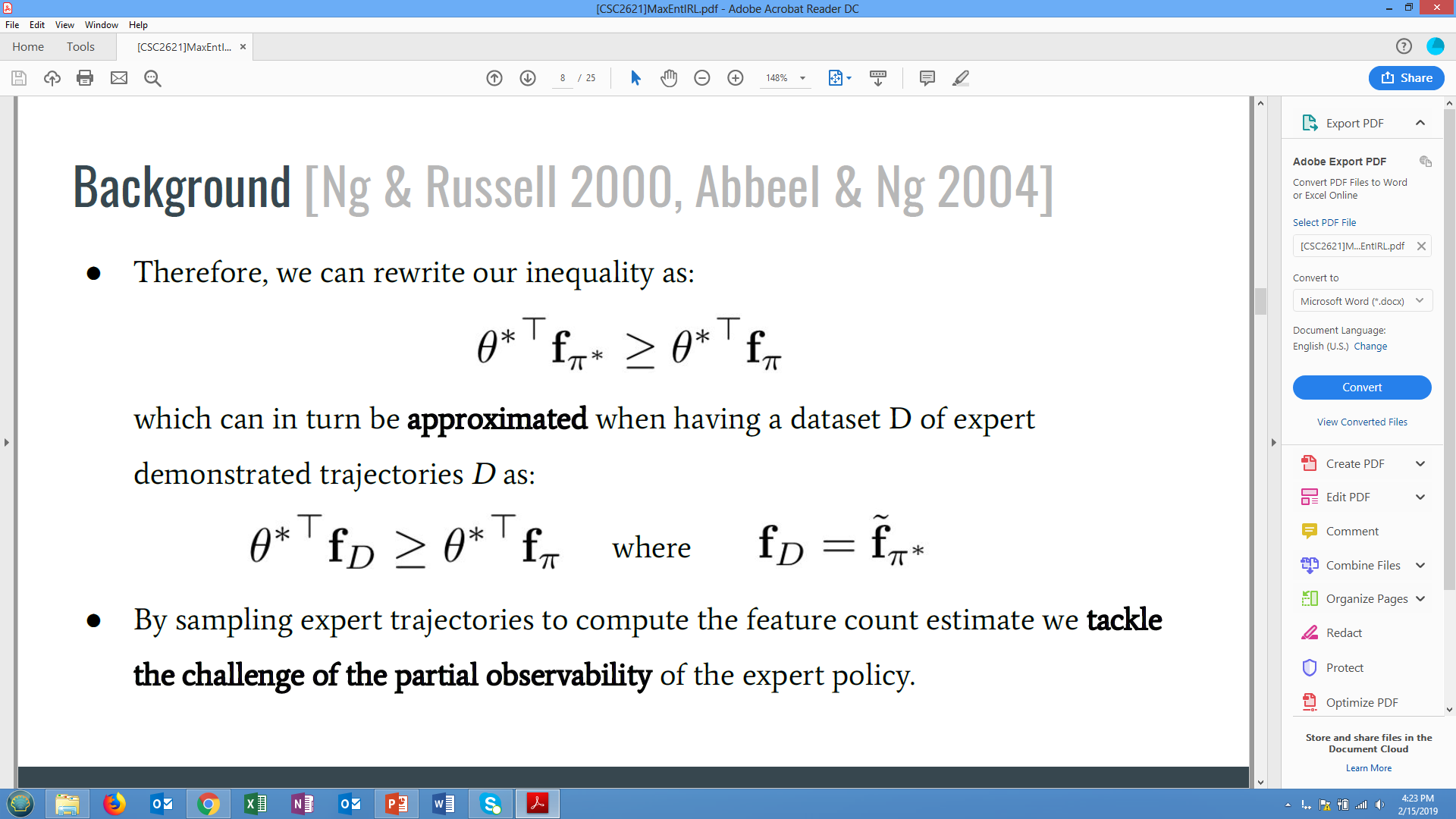 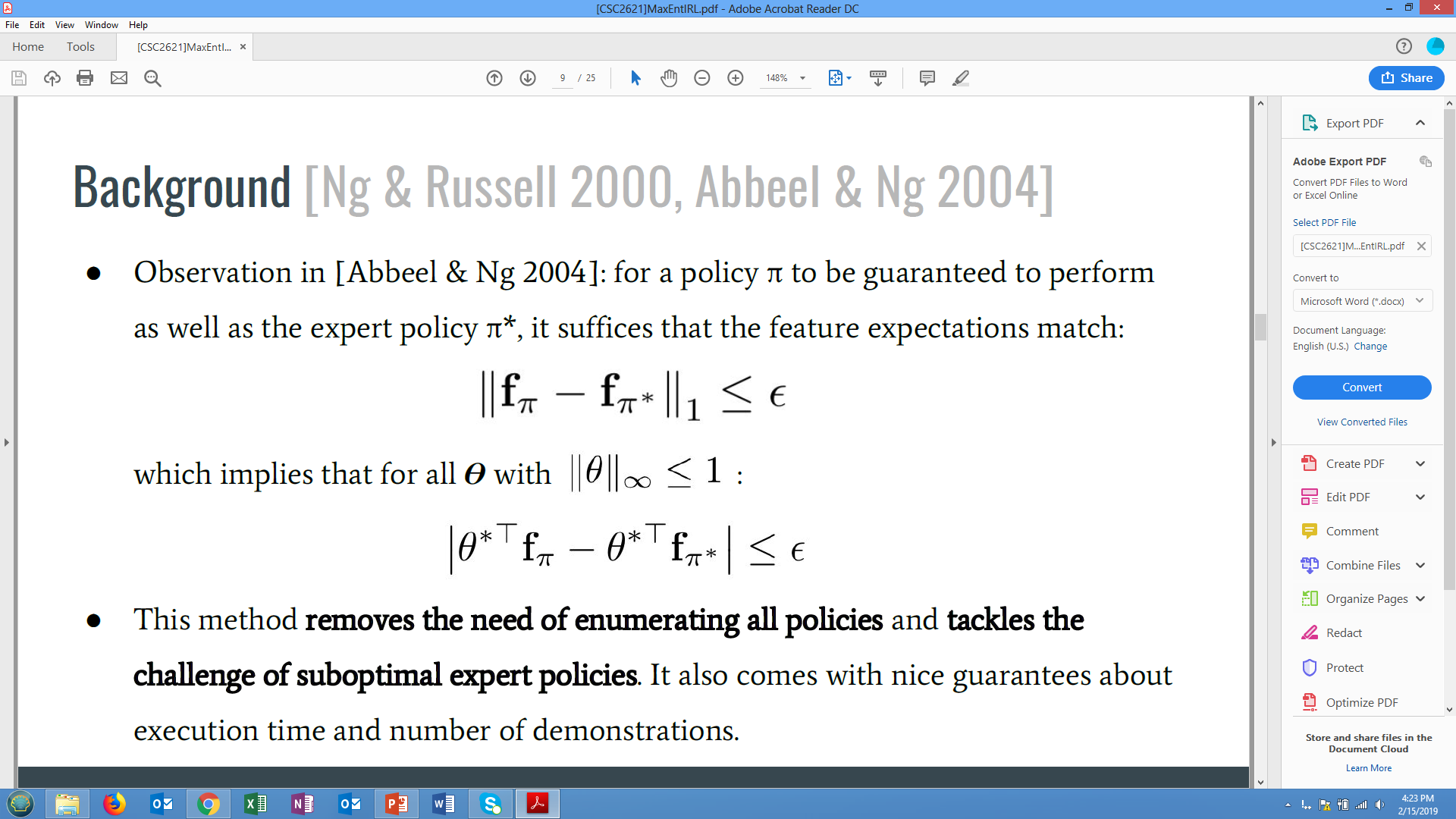 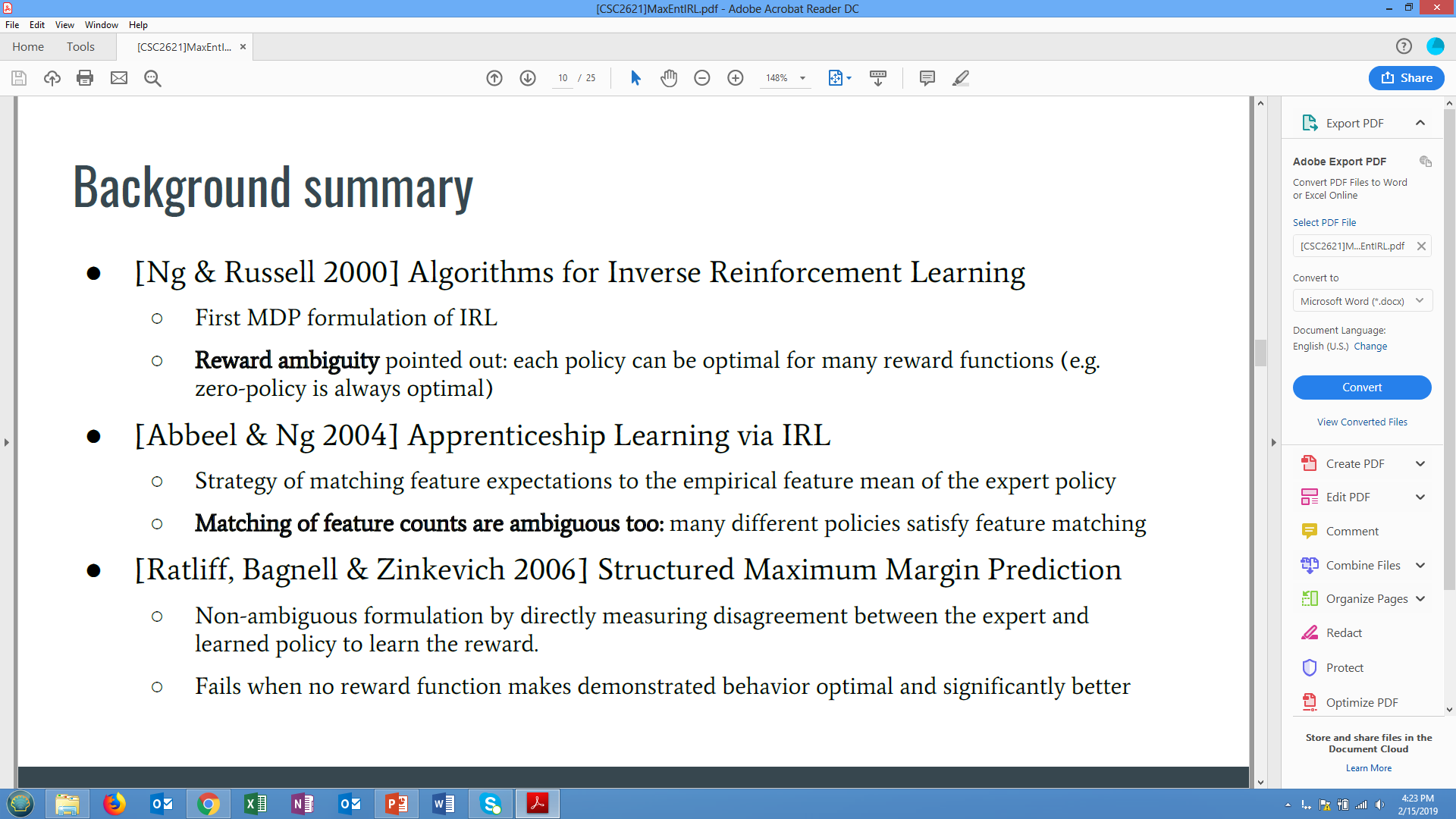 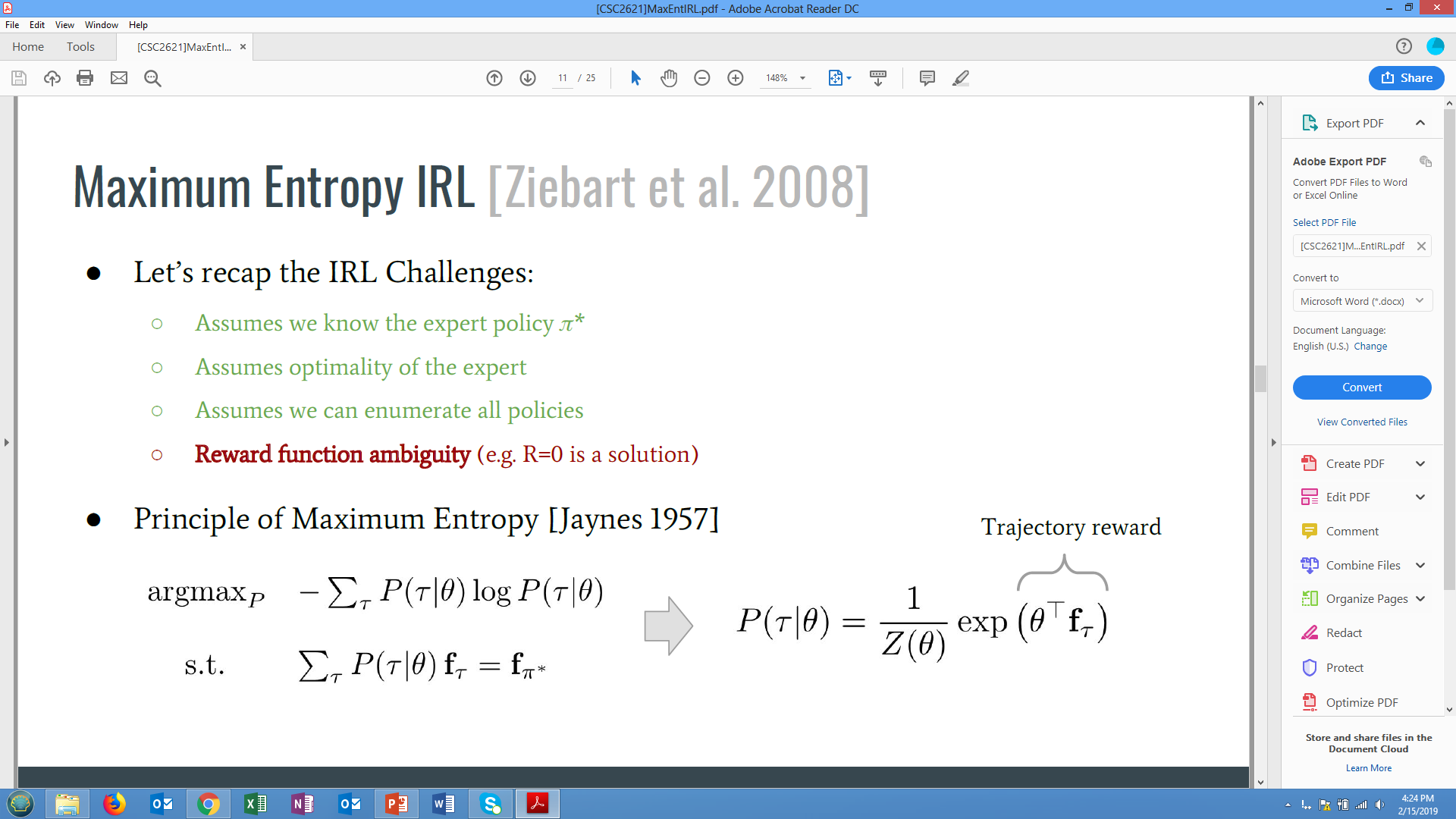 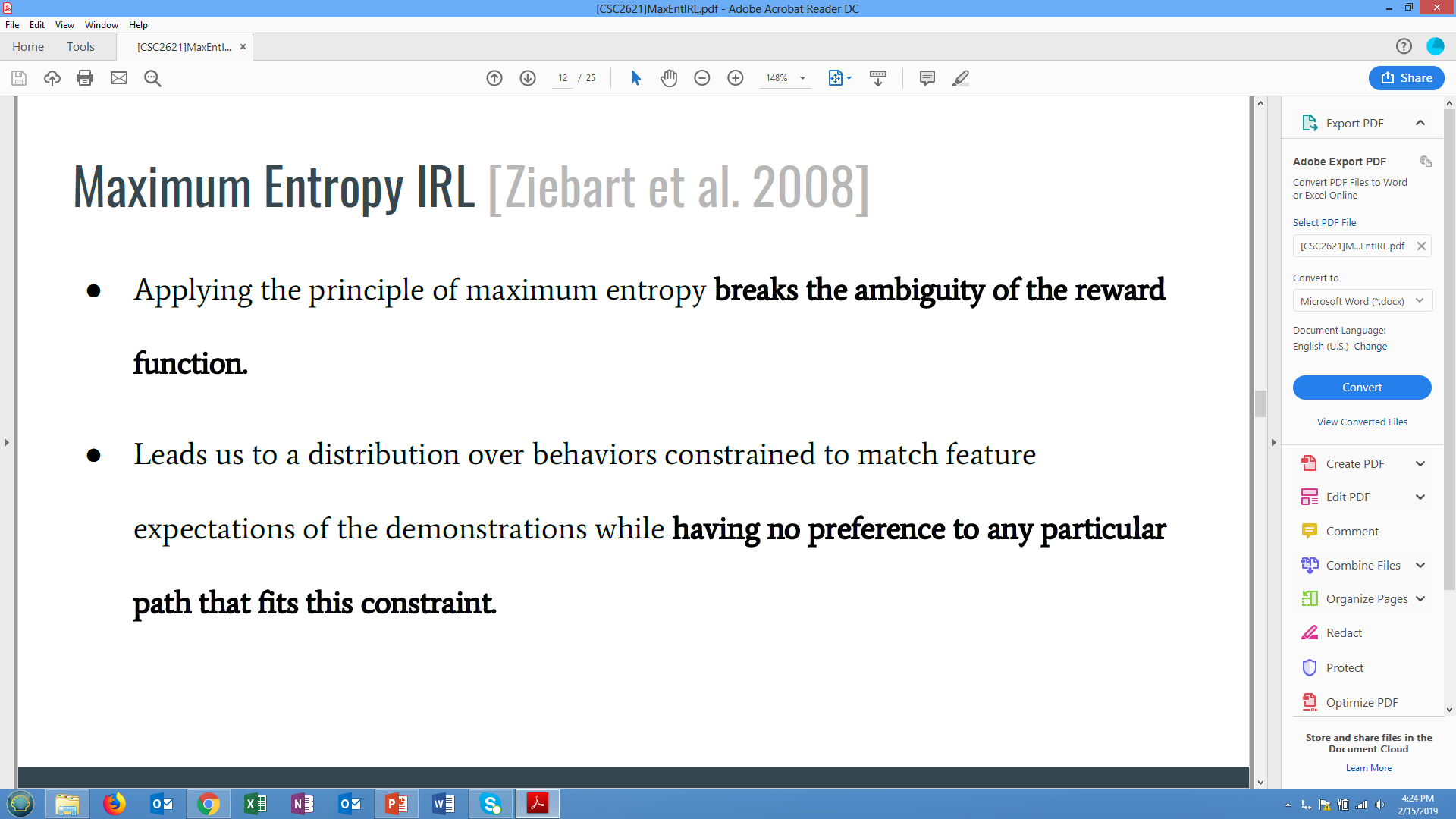 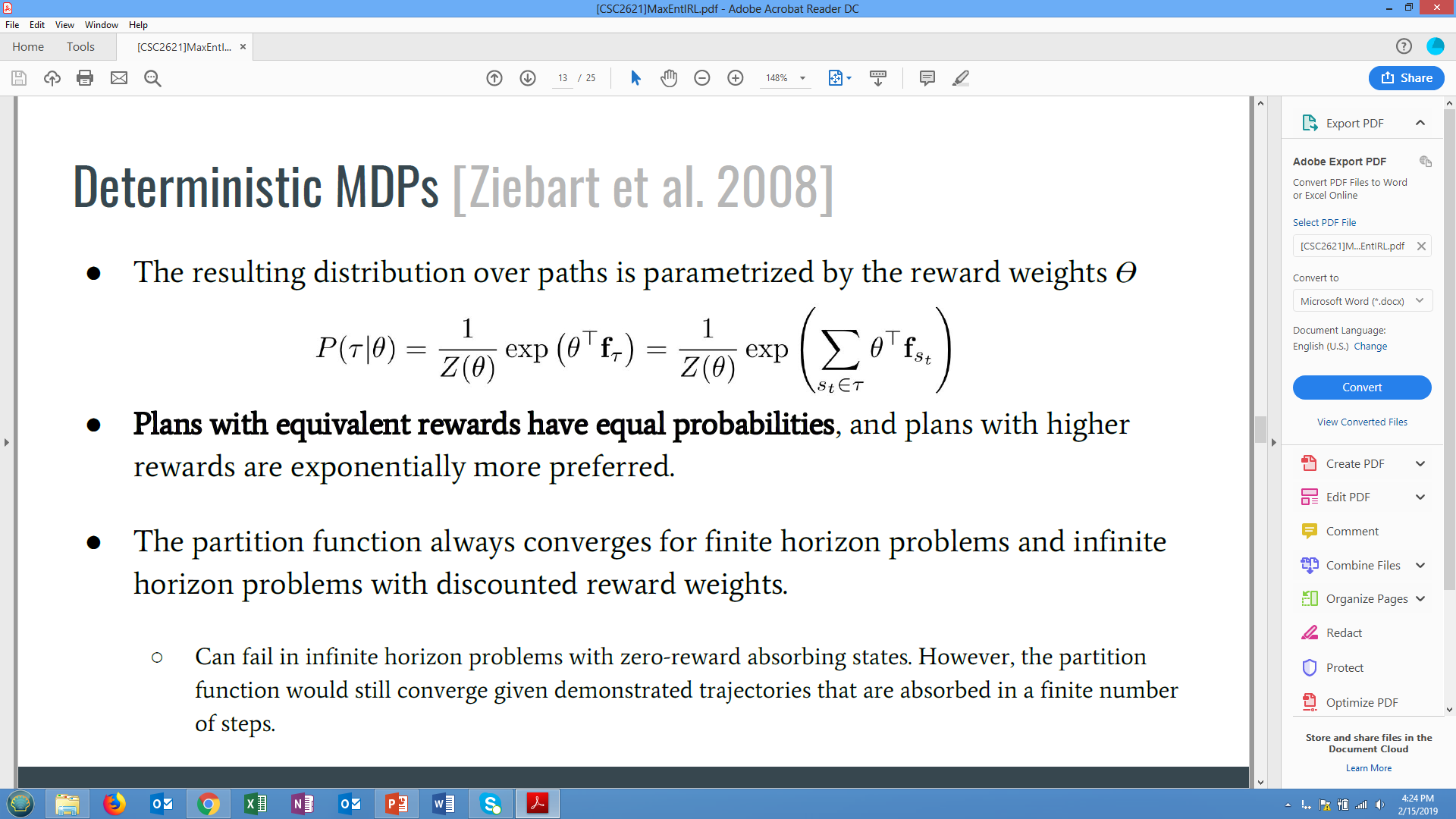 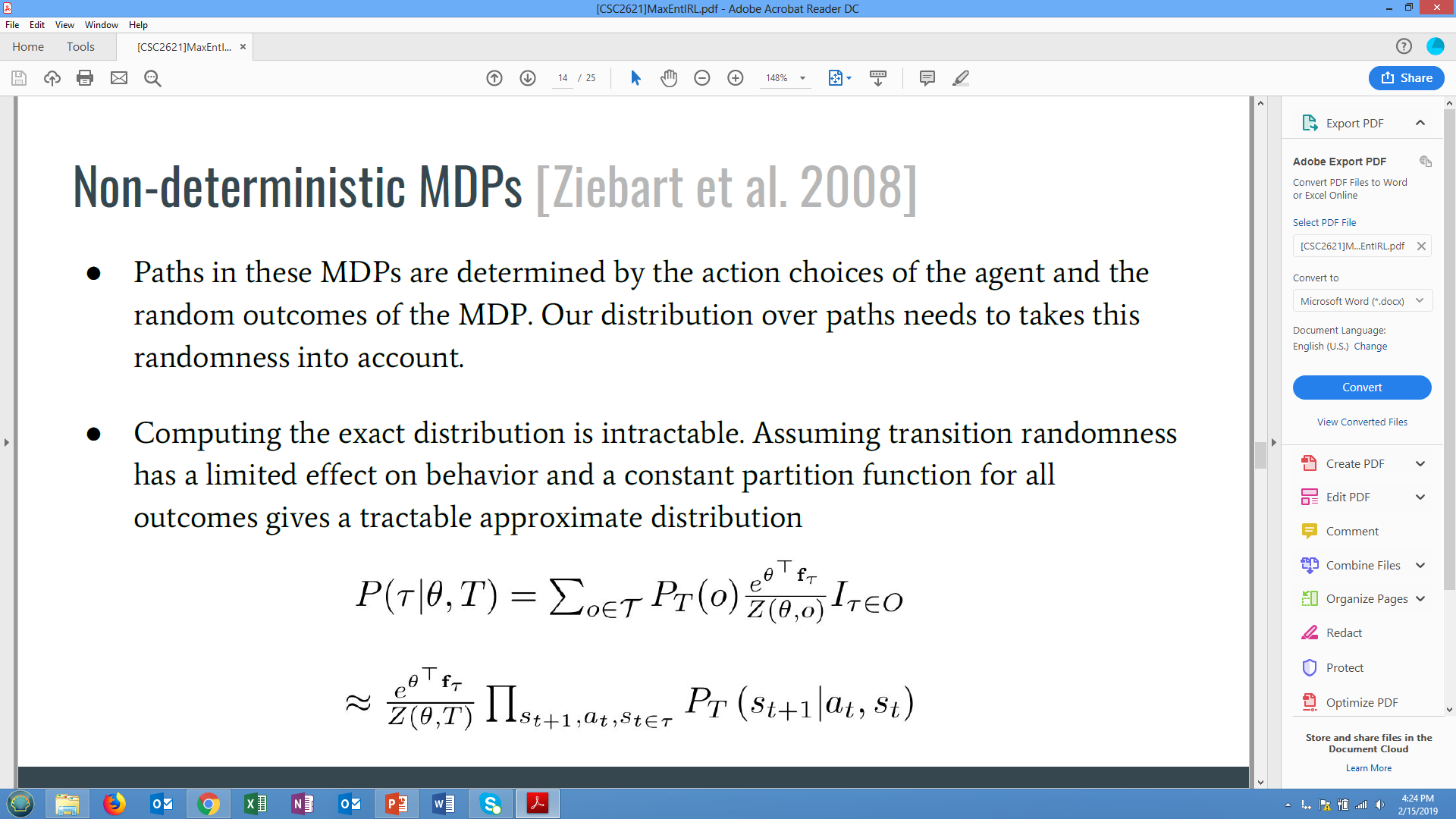 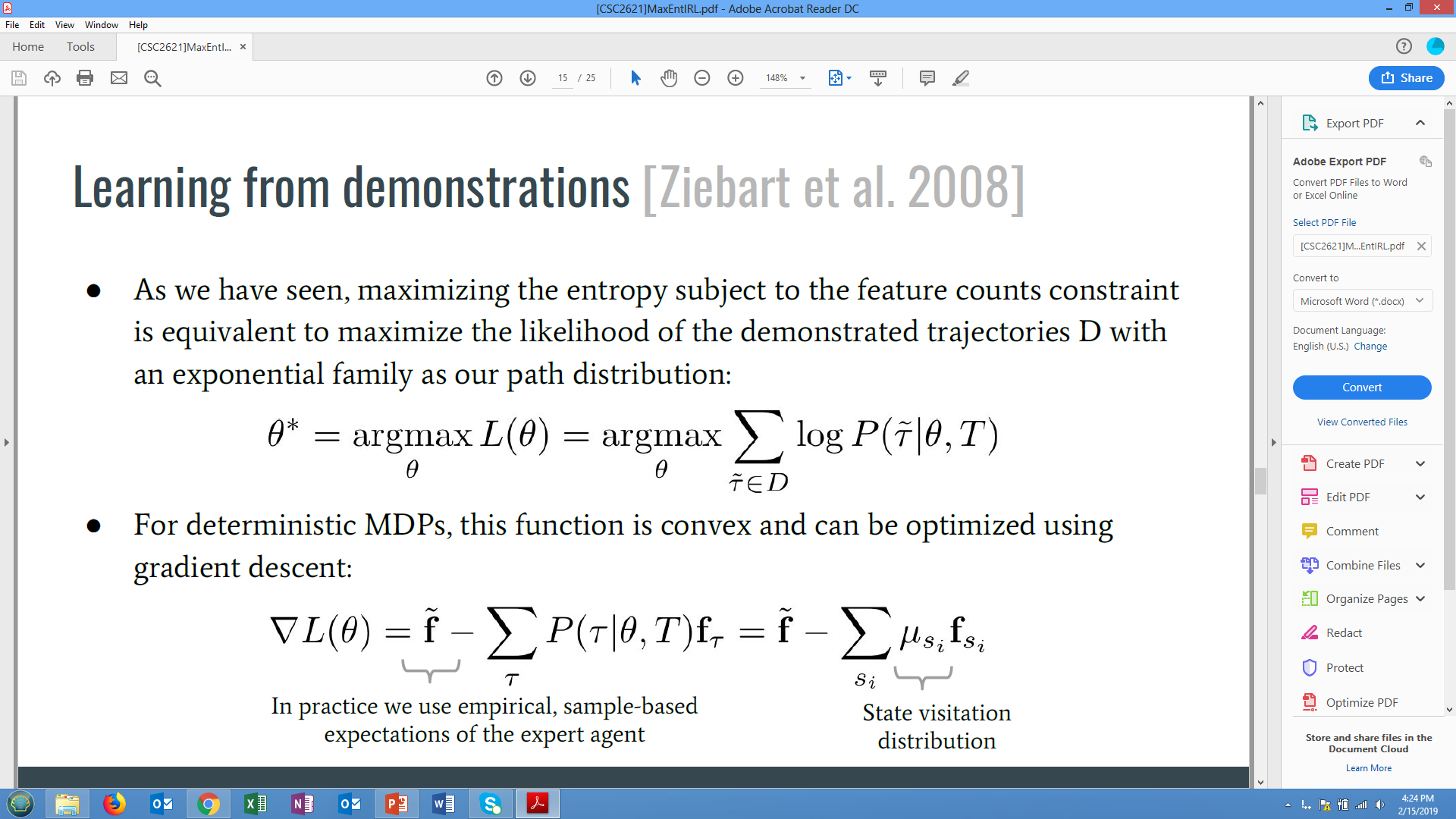 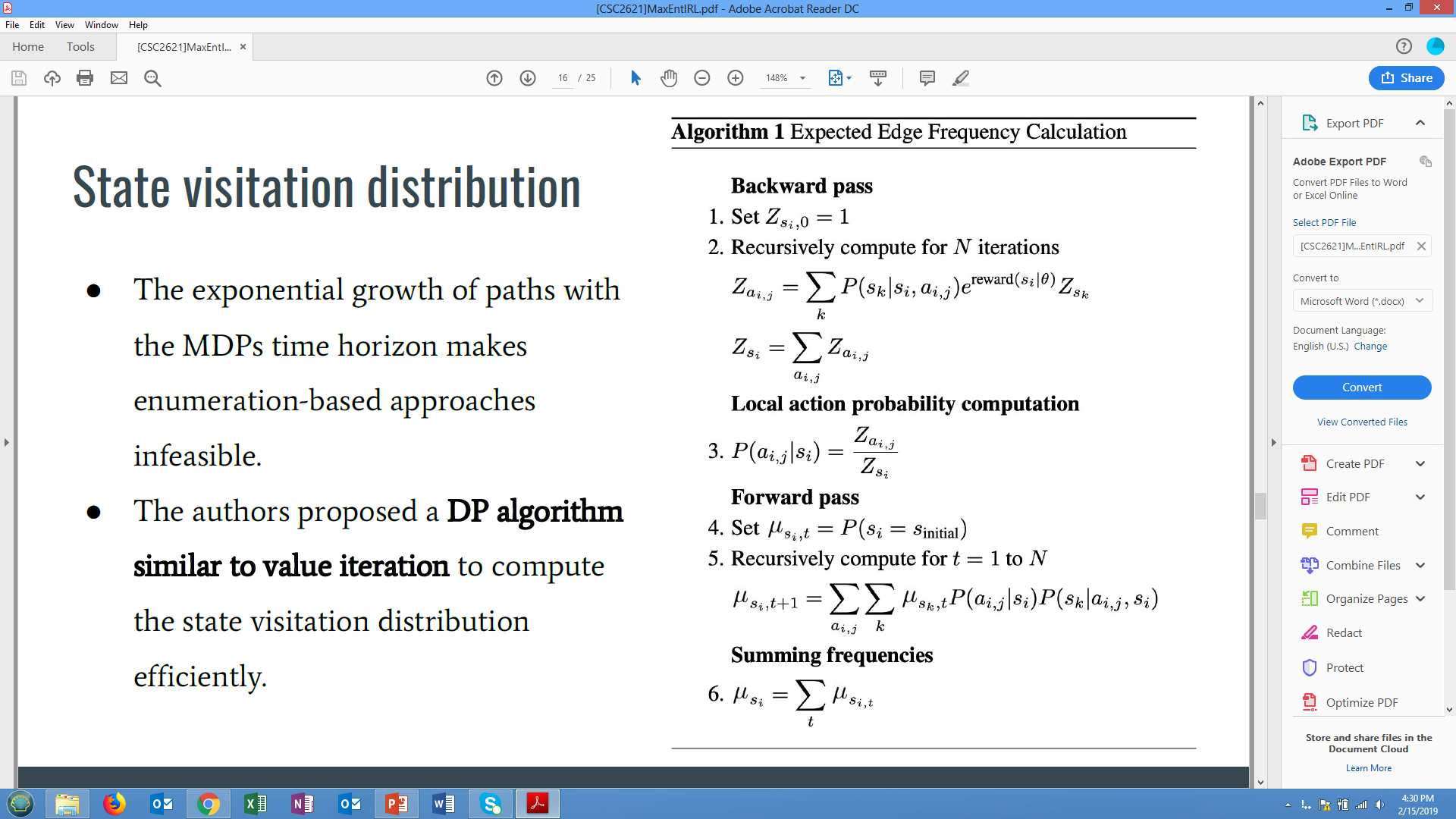 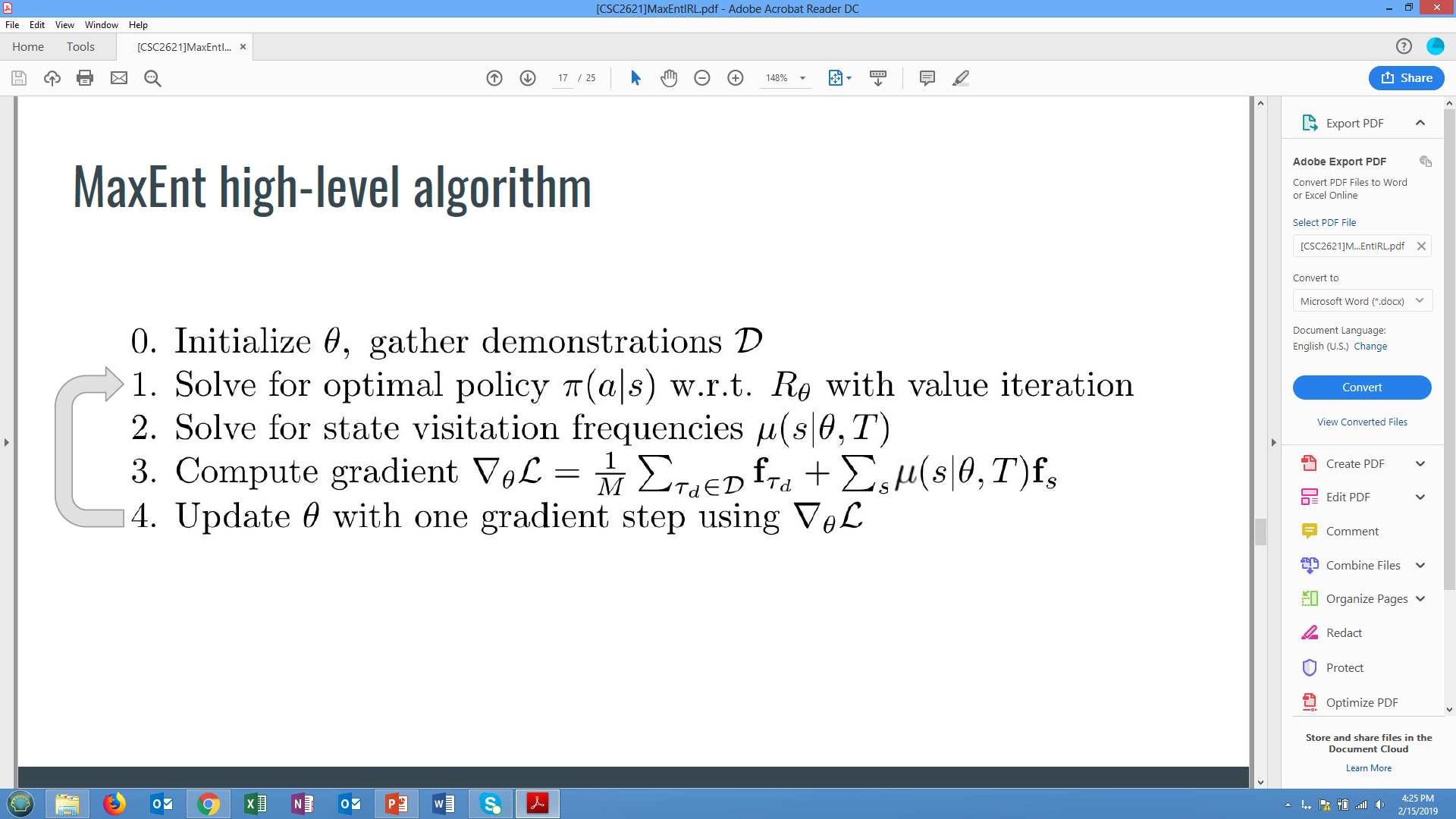 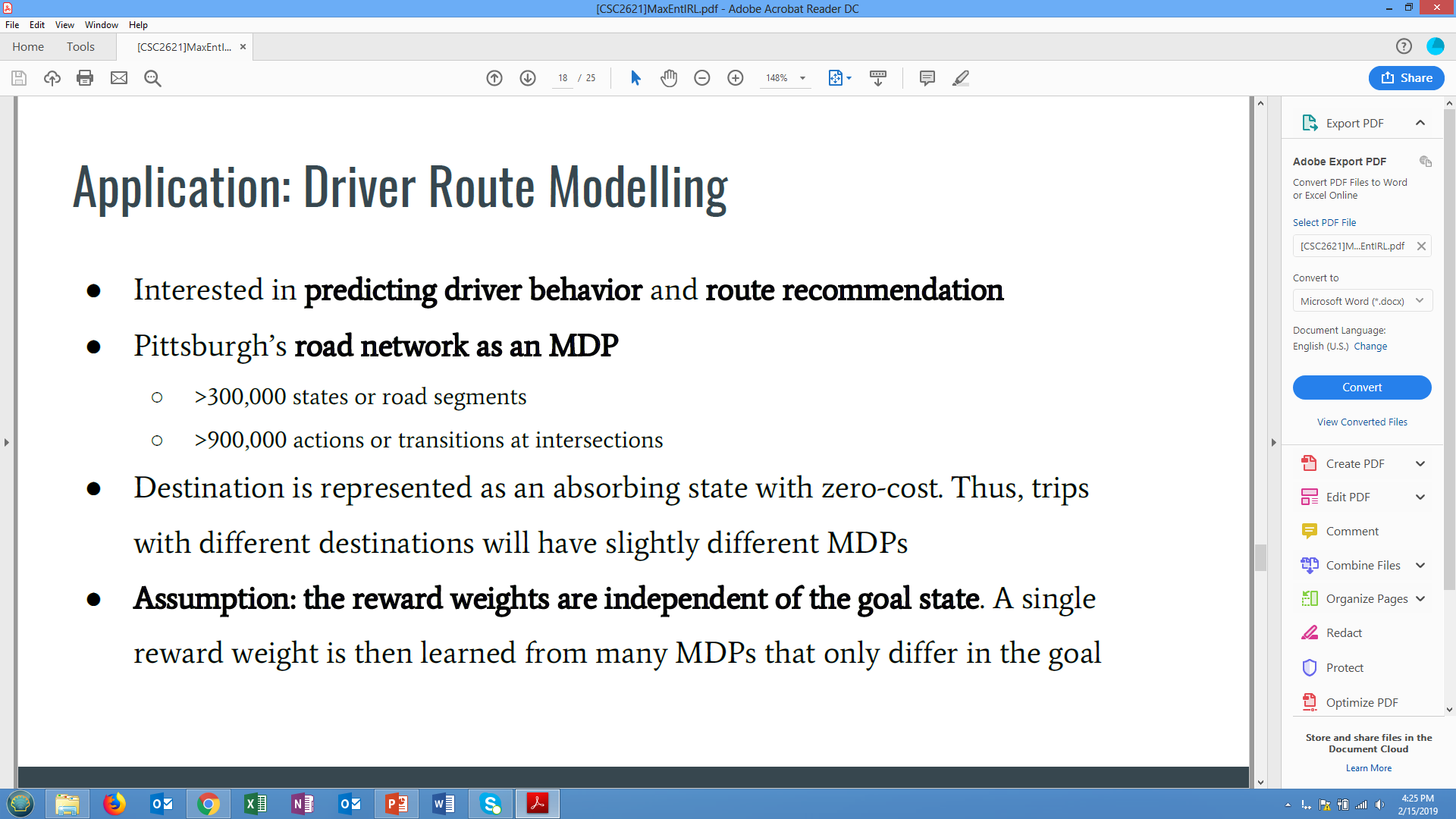 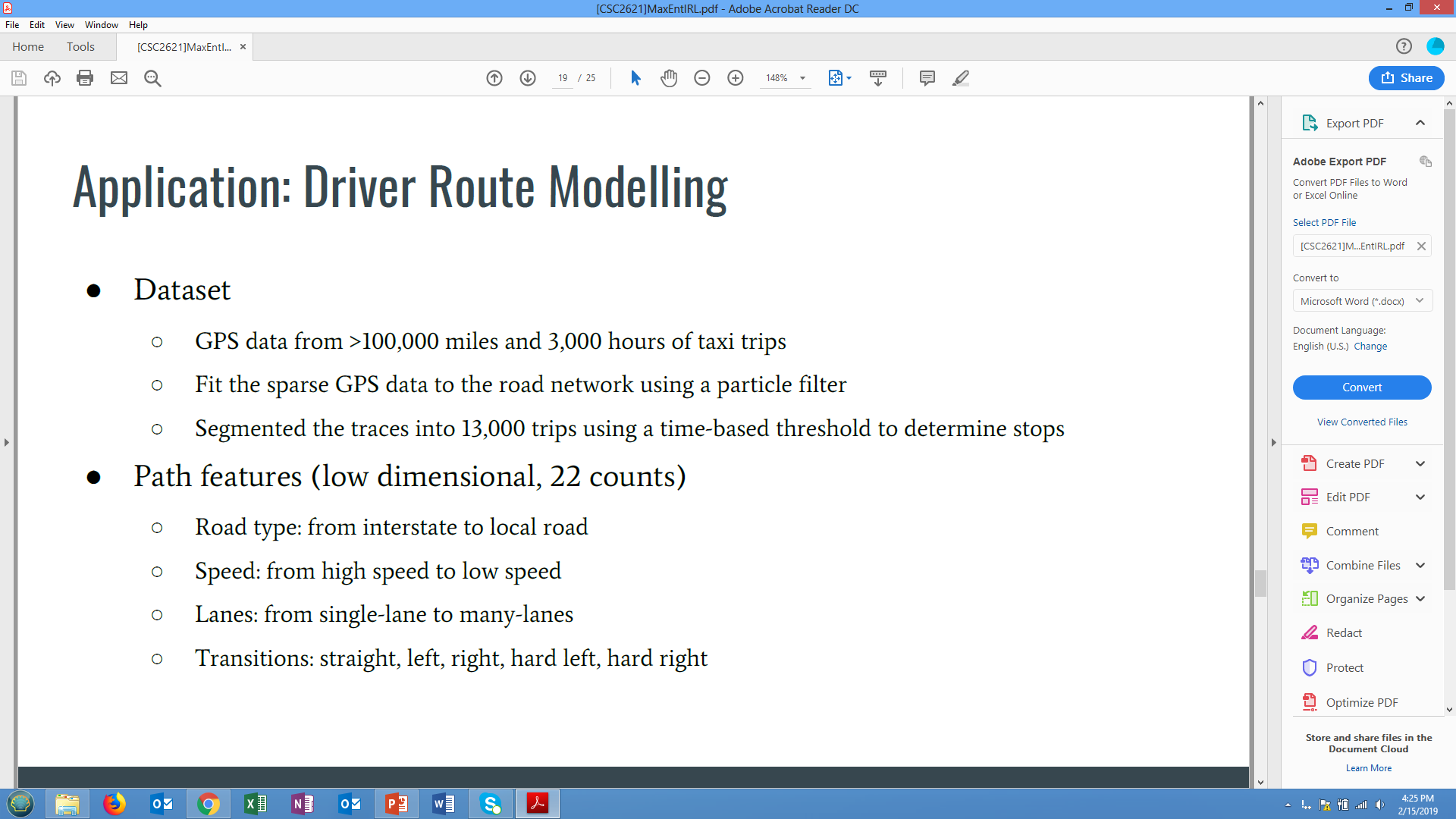 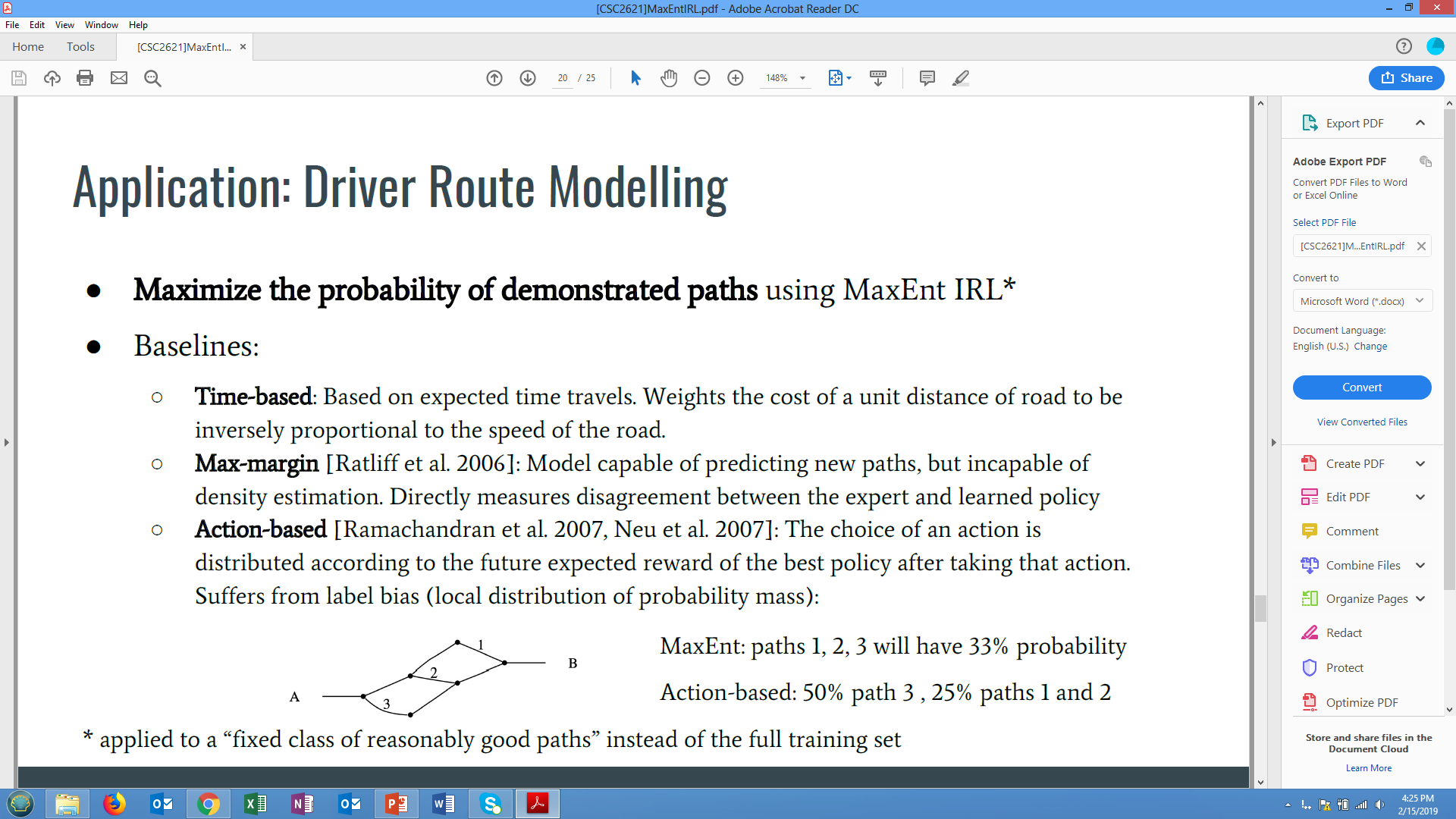 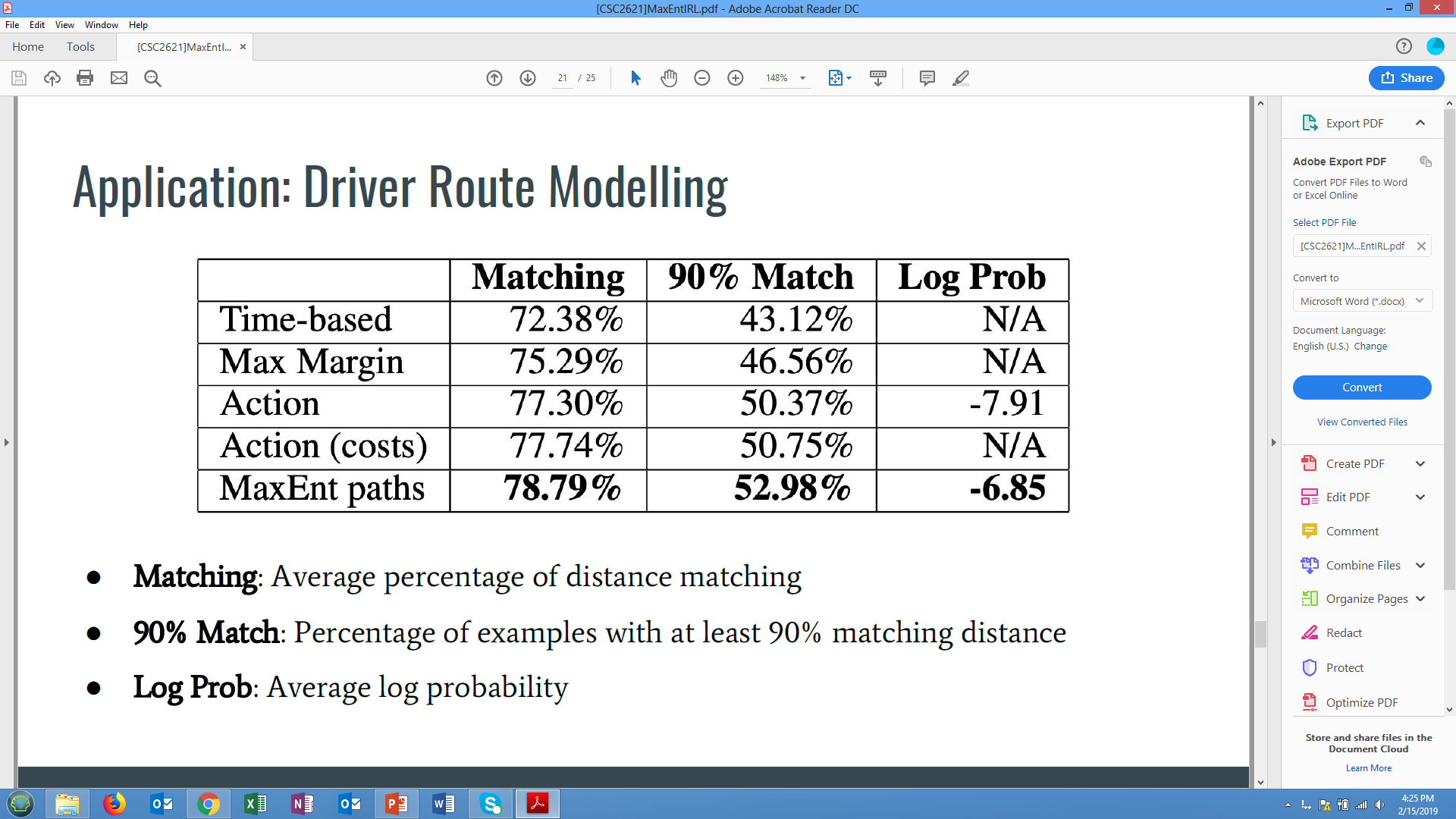 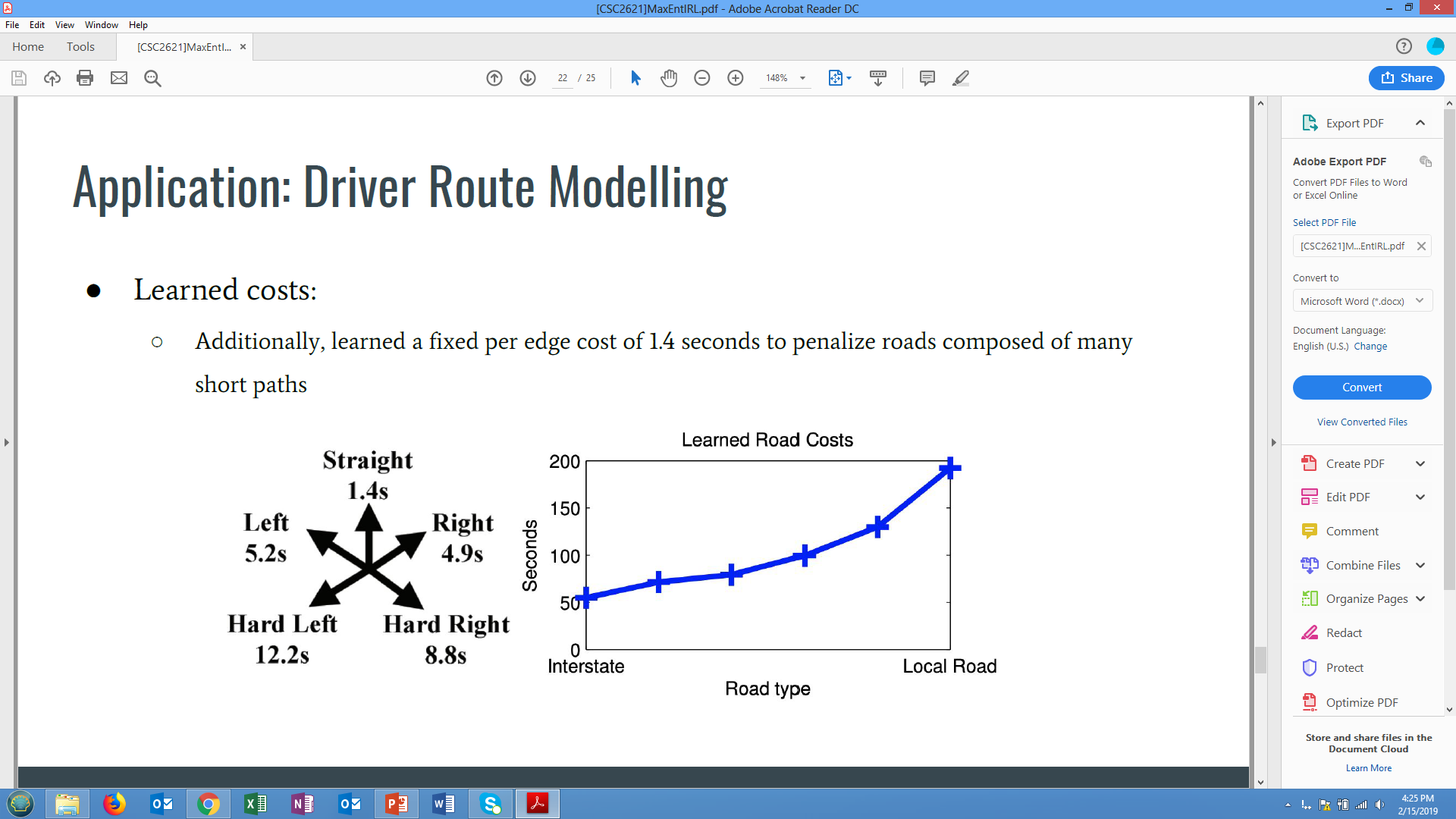 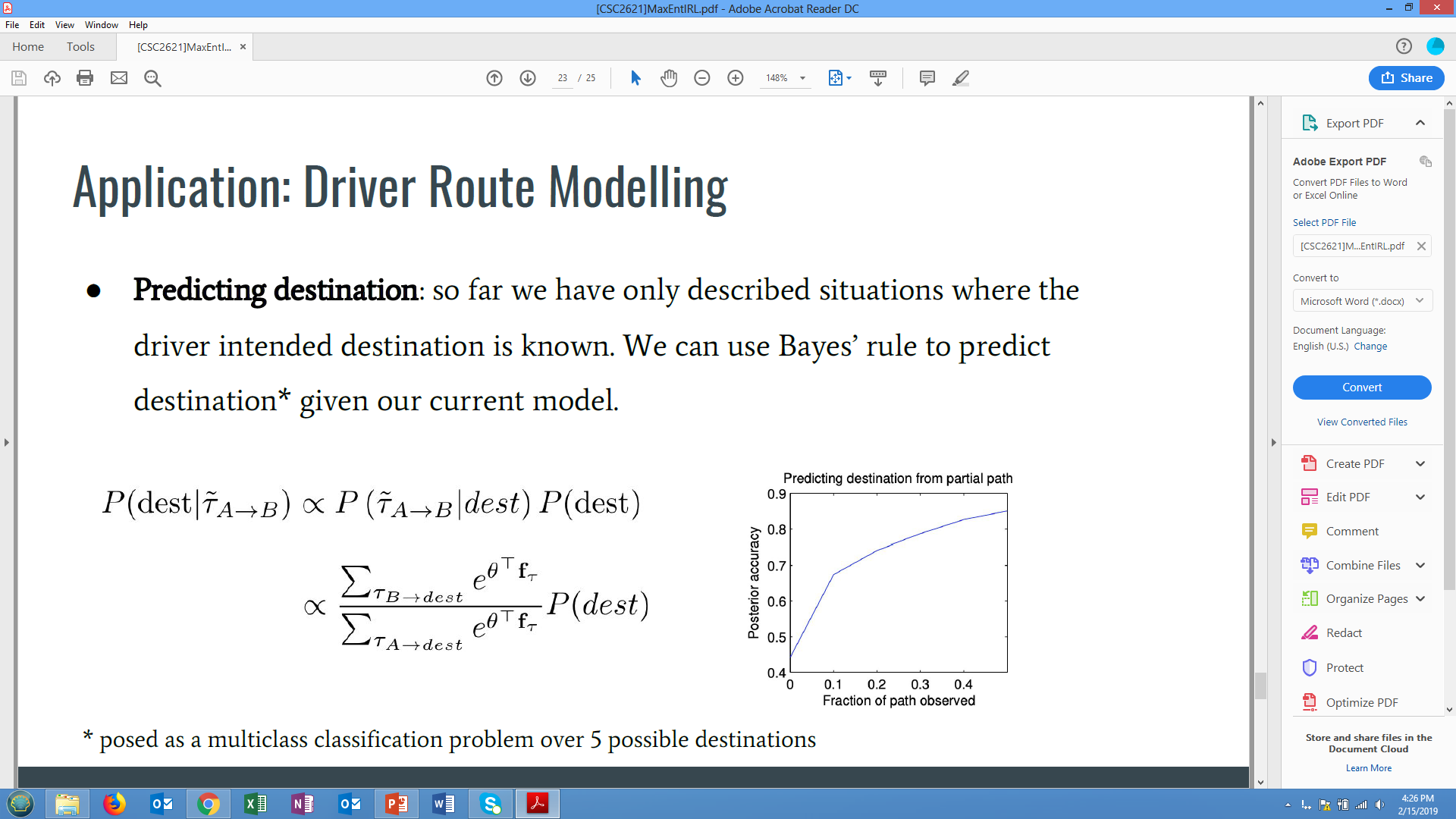 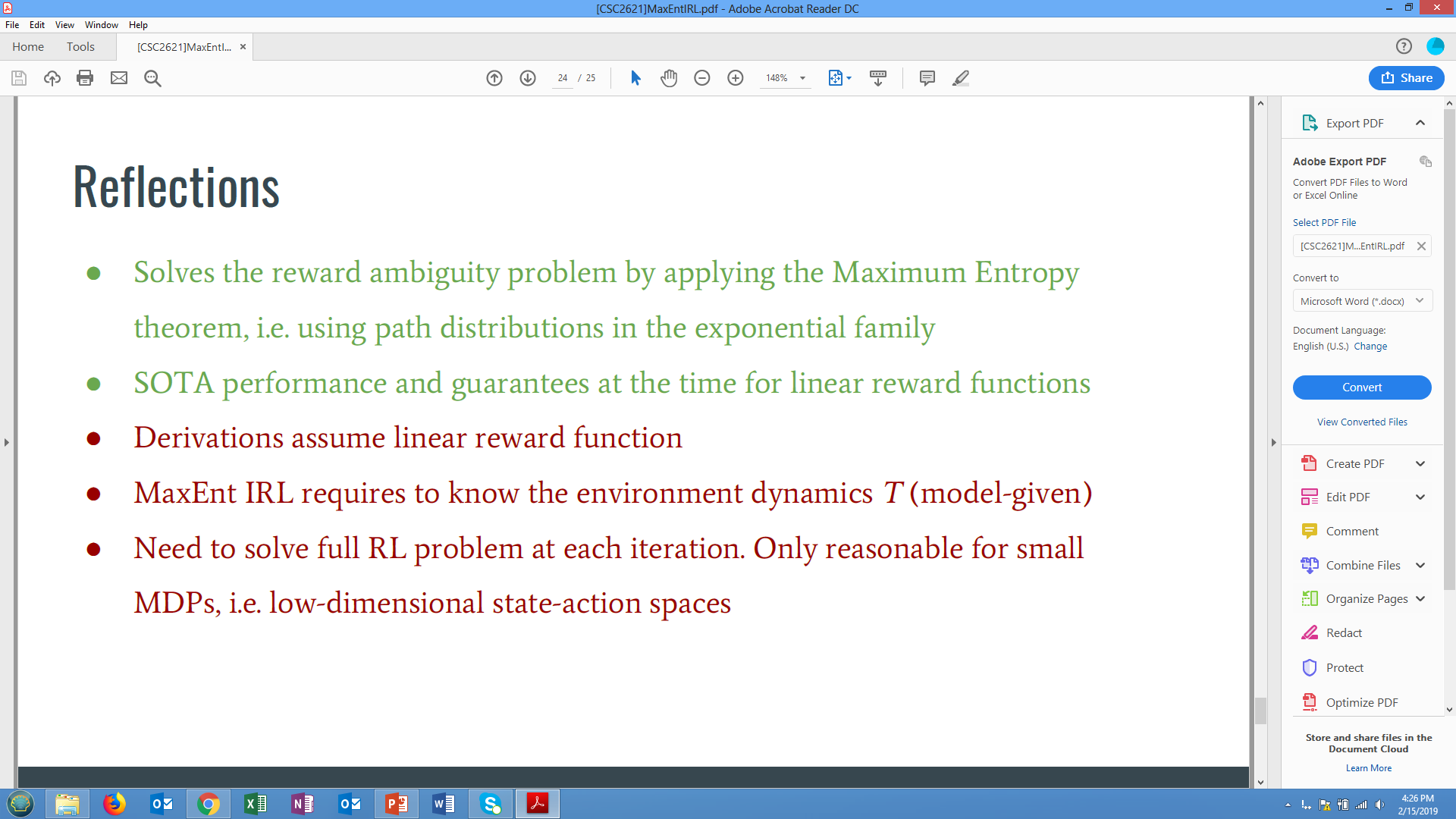 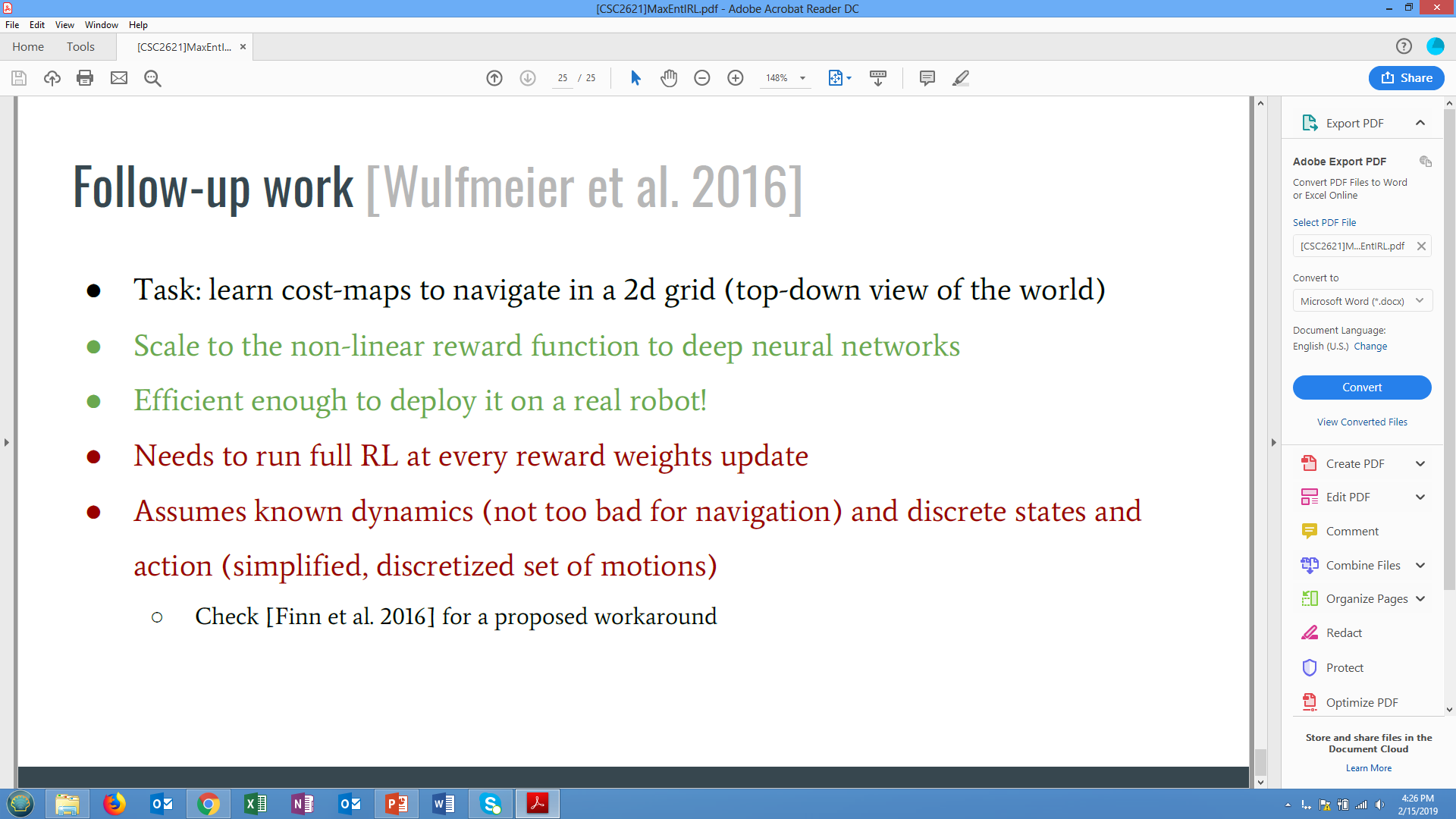 Sean Liu
Large scale cost function learning for path planning using deep inverse reinforcement learningWulfmeier et. al (IJRR 2017)
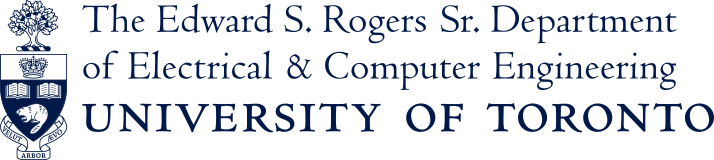 26
Motivation for IRL
Difficult to handcraft cost/reward functions
Mapping between sensory input data and cost very complex
IRL tries to best model underlying reward based on learning from demonstration (LfD)
27
Motivation for Maximum Entropy Deep Inverse Reinforcement Learning (MEDIRL)
Non-parametric state-of-the-art IRL methods do not scale well
Gaussian Processes based IRL (GPIRL) have runtimes that scale with the size of the dataset
Maximum Entropy IRL assumes linearity, which is usually not sufficient and limiting
Goal: design a model tractable for large-scale, real-world autonomous vehicle traversal
28
Maximum Entropy (MaxEnt)
29
Principle of Maximum Entropy for Trajectories
30
Principle of Maximum Entropy for Trajectories
31
Maximum Entropy Inverse Reinforcement Learning (MaxEnt IRL)
32
Linear MaxEnt IRL vs. MEDIRL
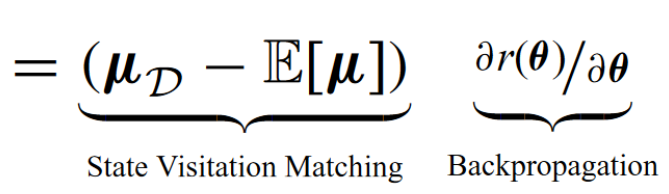 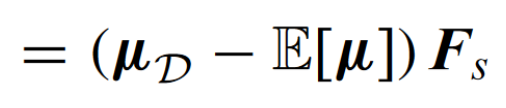 33
MEDIRL Main Algorithm
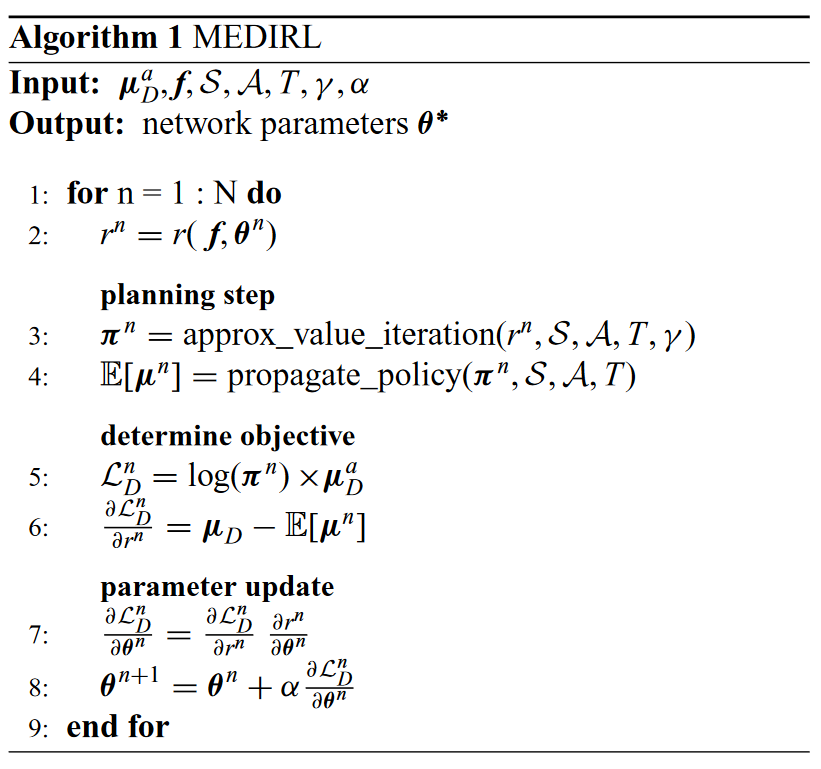 34
MEDIRL Main Algorithm
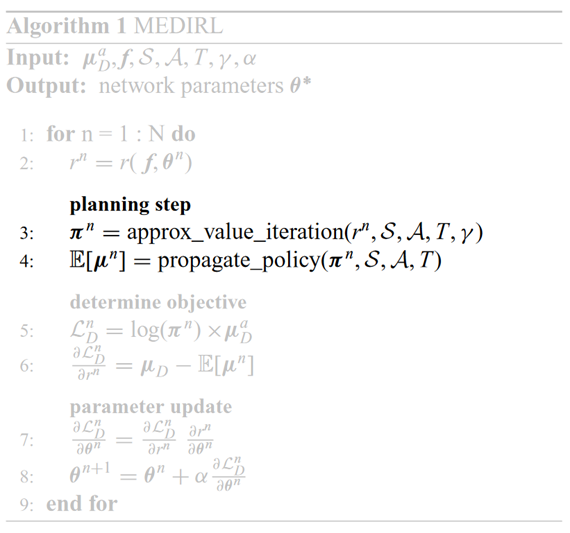 35
Benchmarking
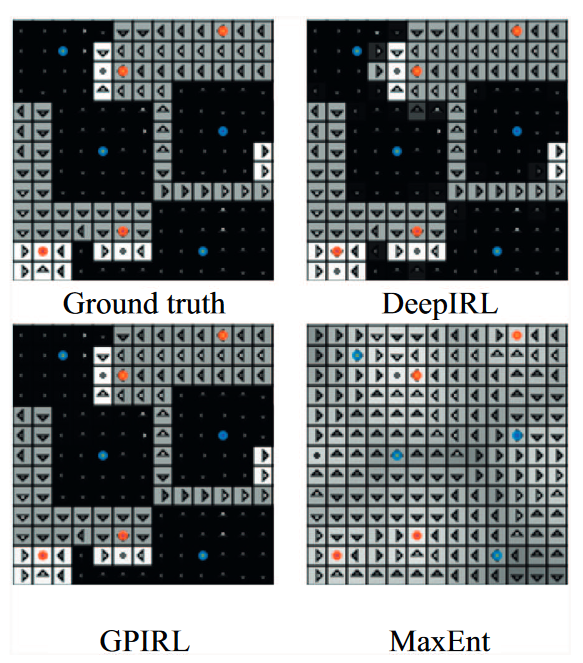 Reward function FCN:
Two hidden layers
ReLU activation
1x1 filter weights
Evaluation metric: expected value difference
Compared against Linear MaxEnt, GPIRL, NPB-FIRL
ObjectWorld
36
Benchmarking
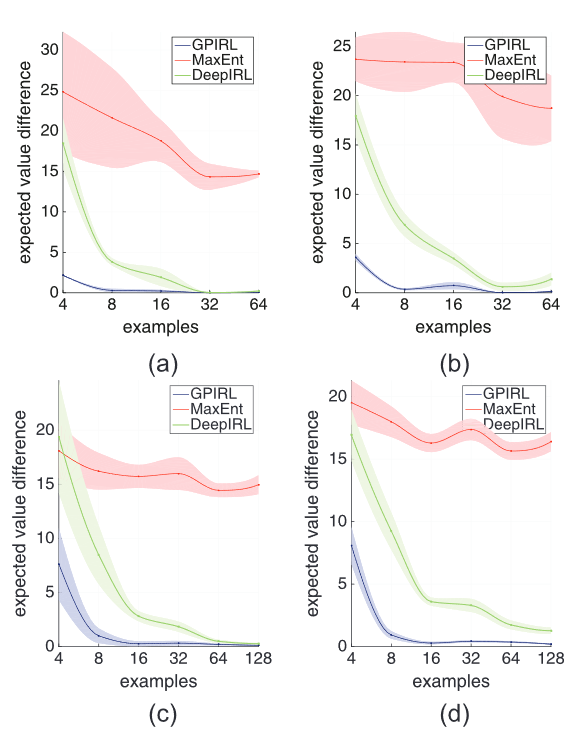 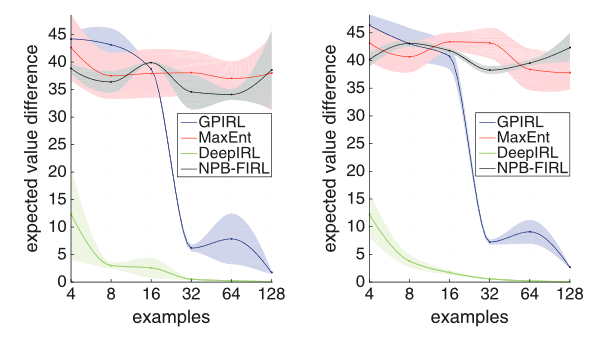 BinaryWorld
ObjectWorld
37
Proposed Network Architectures
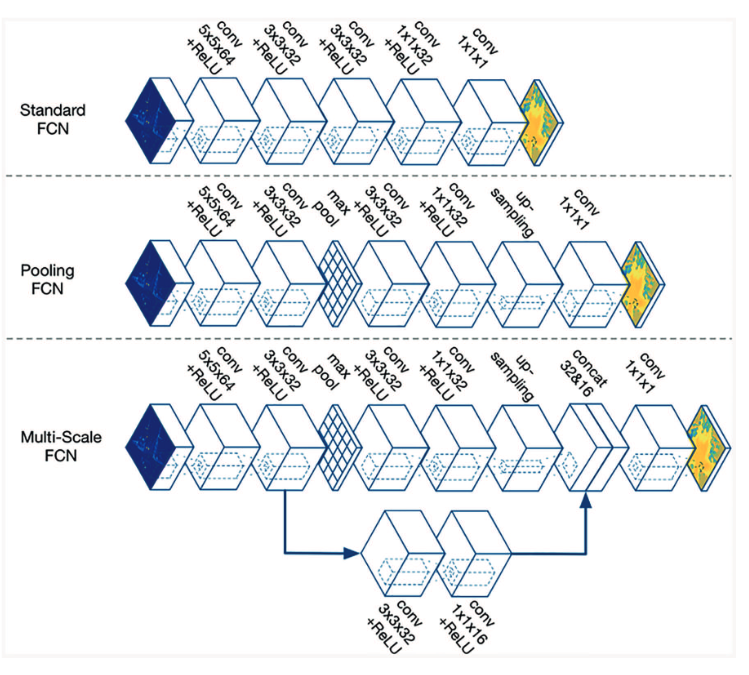 38
Large-scale Demonstration
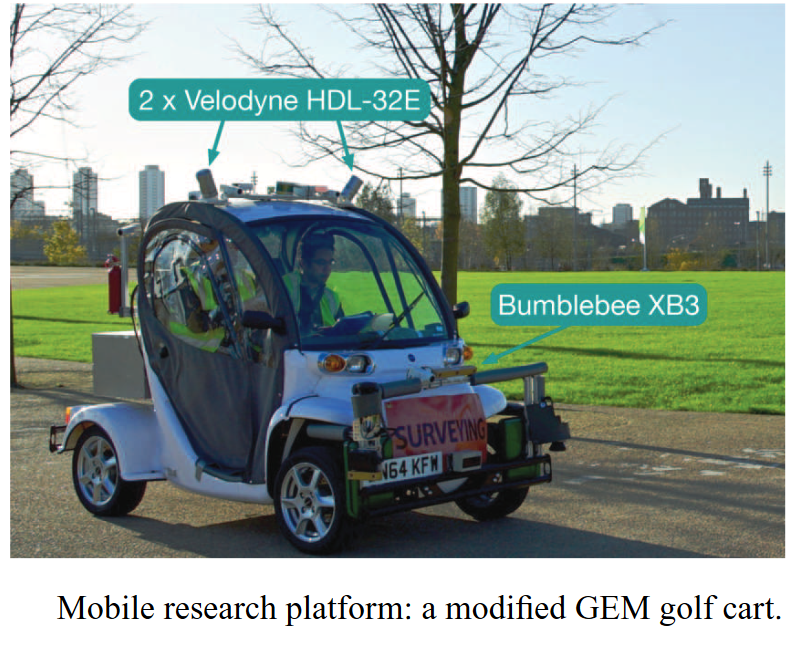 13 drivers
>25,000 trajectories 12m-15m long

Goal: reward map given features
Steepness
Corner cases (underpasses, stairs)
39
Network Input Data
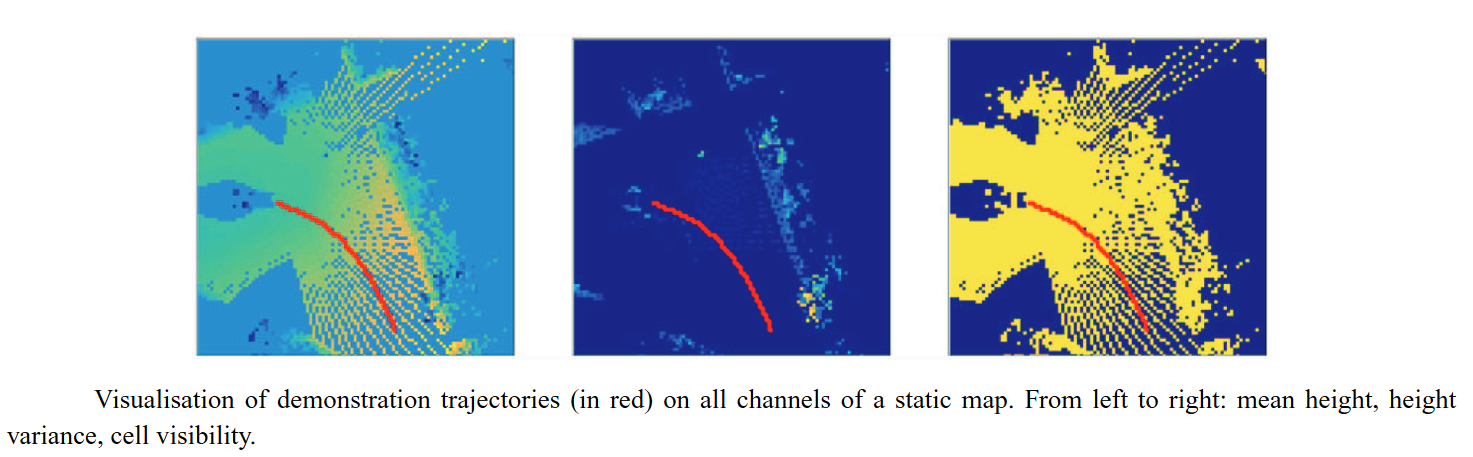 40
Evaluation
No absolute ground truth
Compared against manual cost functions
Metrics:
NLL – negative log-likelihood
MHD – Hausdorff distance
FNR – False negative rate
FPR – False positive rate
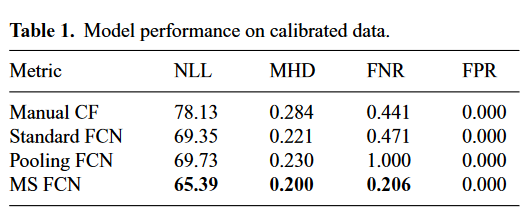 41
Robustness to Systematic Noise
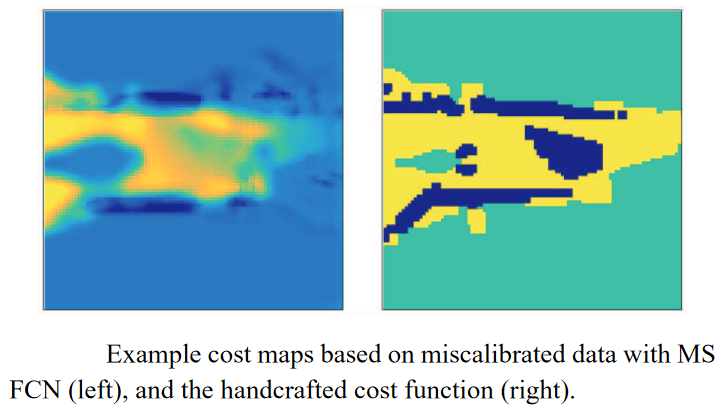 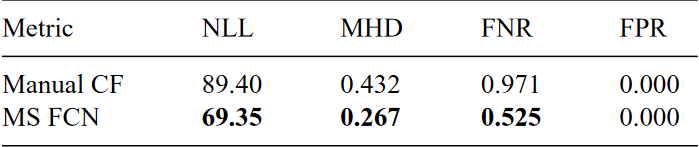 42
Pretraining
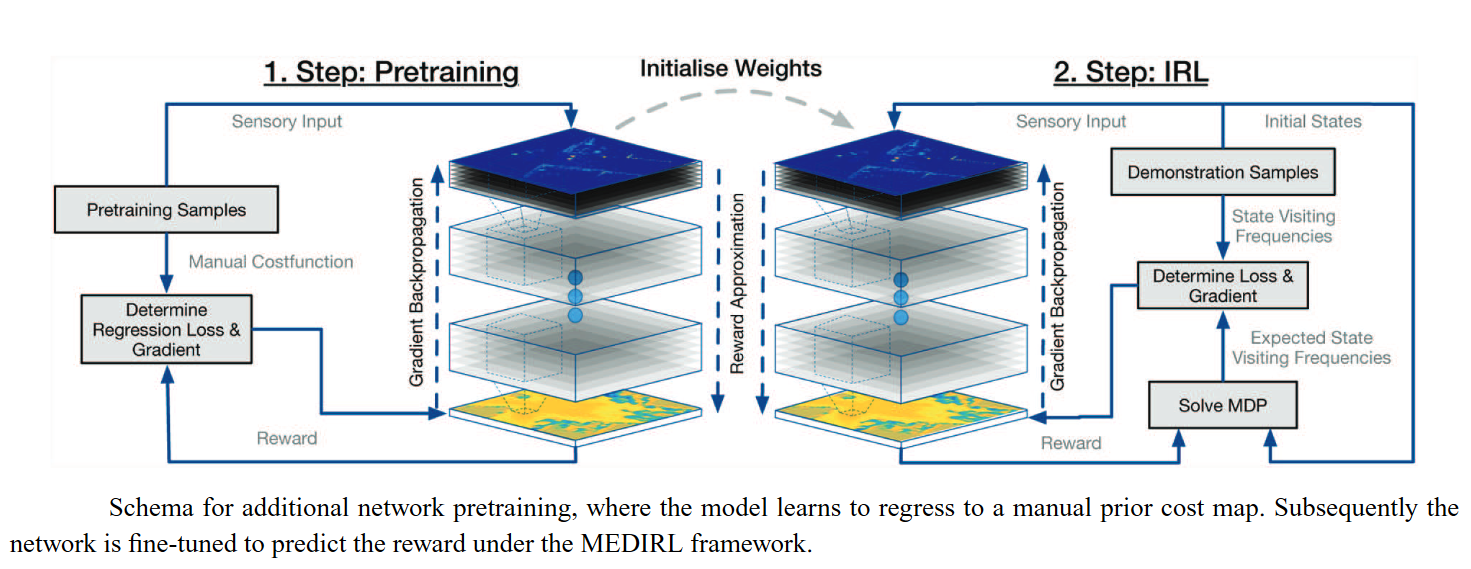 43
Limitations
Does not address velocity profiles
Does not consider temporal consistency between consecutive cost maps
Possibly introduce RNNs or temporal convolutions
44
Active Preference-Based Learning of Reward Functions
By: Dorsa Sadigh, Anca D. Dragan, Shankar Sastry, and Sanjit A. Seshia

Presented By: Jacky Liao
Solving For Rewards
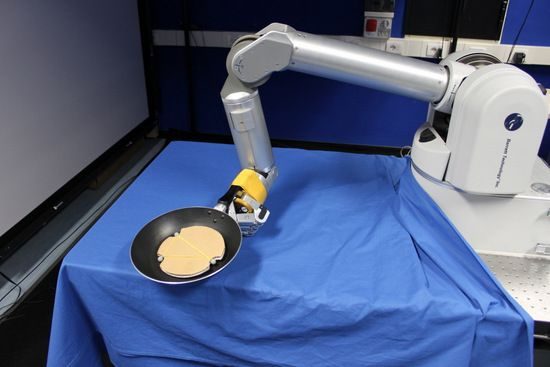 How to obtain rewards?
Sometimes given (e.g. games)
Non trivial for complex tasks

Inverse RL solves rewards using expert demonstrations
Expert data not always available
Problem is too complex or too big

A new approach: preference based learning
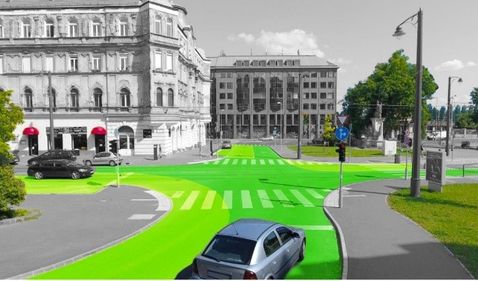 Preference Based Learning
Get Reward Function
Generate Candidate Trajectories
Ask For Preference
Update
Learn rewards from expert preference
Have an estimate of reward function
Pick two candidate trajectories
Ask the human which trajectory is preferred
Use preference as feedback to update reward function

Preference based learning is active
Rewards updated directly
No inner RL loop
No probability estimation required
Preference Based Learning Diagram
Get Reward Function
Solve Optimal Policy
Solve State Visitation Frequencies
Expert Data
Update
Inverse RL Diagram
Problem Statement: Autonomous Driving
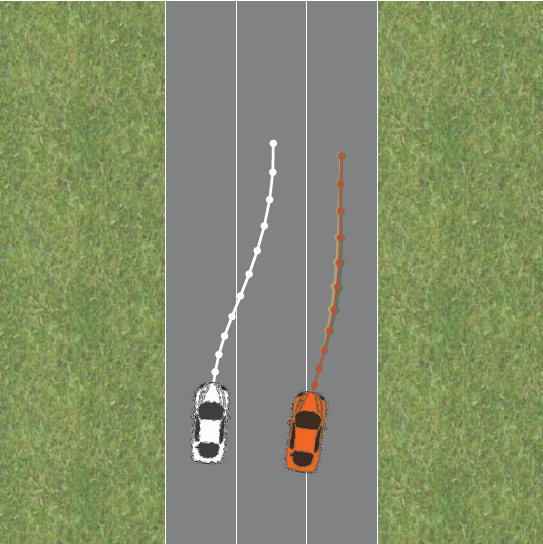 Reward Function
Preference
Get Reward Function
Generate Candidate Trajectories
Ask For Preference
Update
Preference Based Learning Diagram
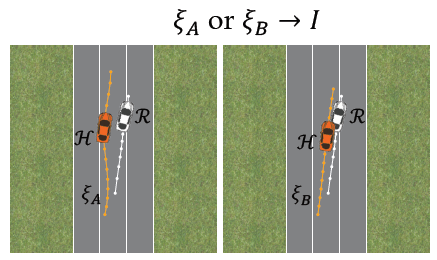 Weight Update
Get Reward Function
Generate Candidate Trajectories
Ask For Preference
Update
Preference Based Learning Diagram
Obtaining Weights
Get Reward Function
Generate Candidate Trajectories
Ask For Preference
Update
Preference Based Learning Diagram
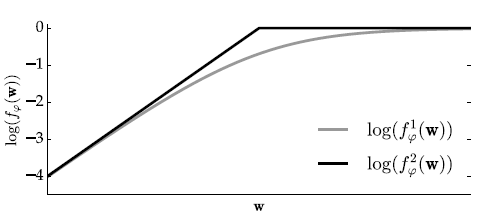 Generate Trajectories
Get Reward Function
Generate Candidate Trajectories
Ask For Preference
Update
Preference Based Learning Diagram
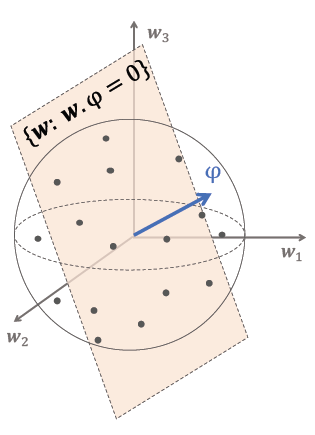 Algorithm Summary
Initialize Uniform Weights
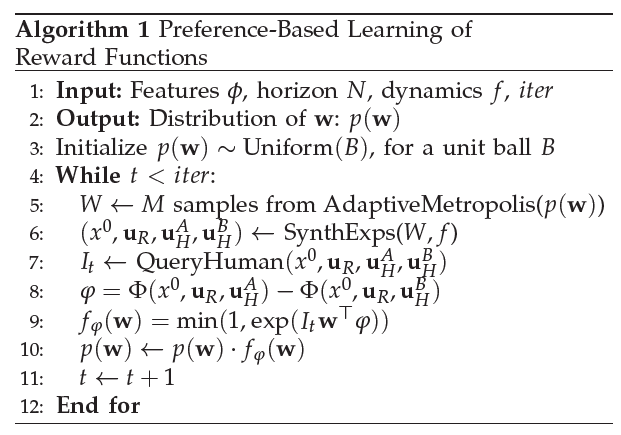 Algorithm Summary
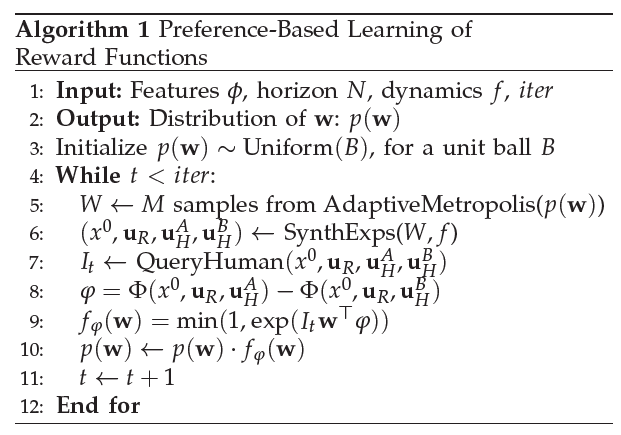 Get Reward Function
Algorithm Summary
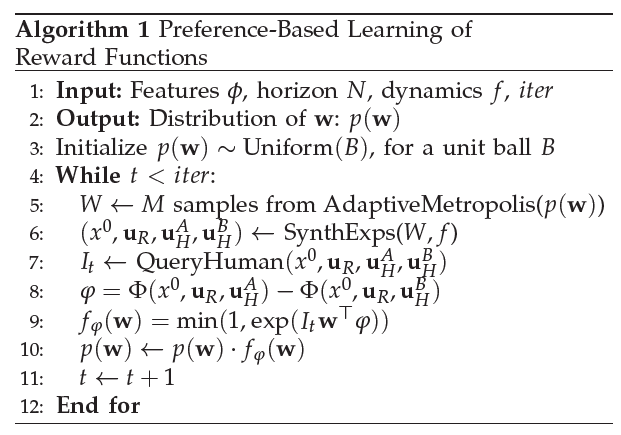 Generate Candidate Trajectories
Algorithm Summary
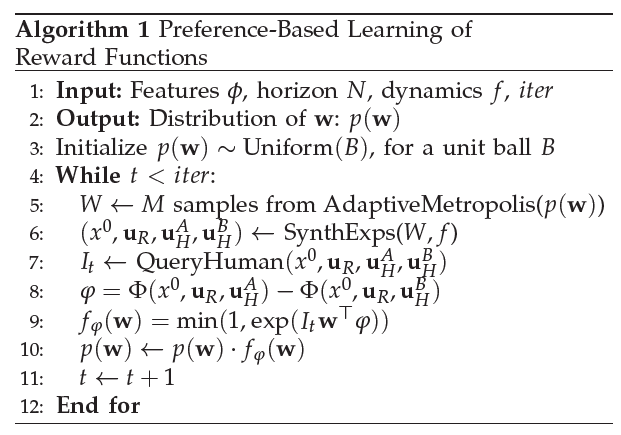 Ask For Preference
Algorithm Summary
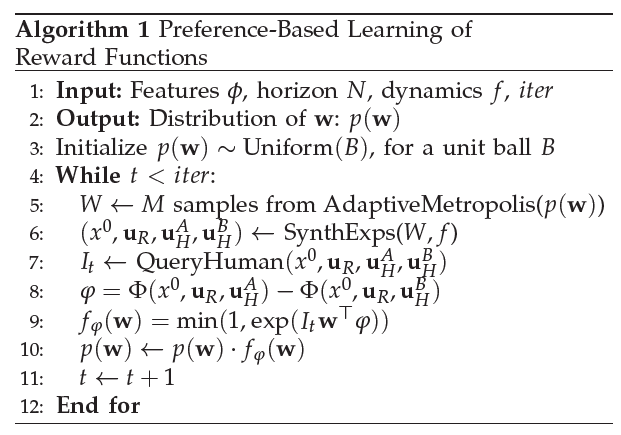 Update
Results
Weights begin with uniform probability
Convergence after 200 iterations
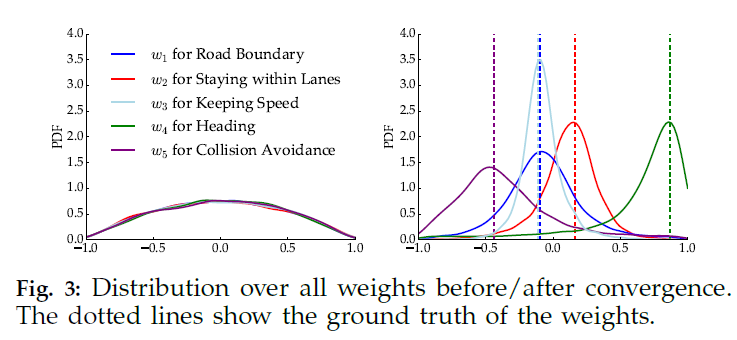 Results
Rate of convergence, active synthesis is faster!
Blue curve: generated feasible trajectories not optimized for weight updates 
Black curve: non active trajectories, equivalent to expert dataset
Lighter colours: training on non feasible trajectories
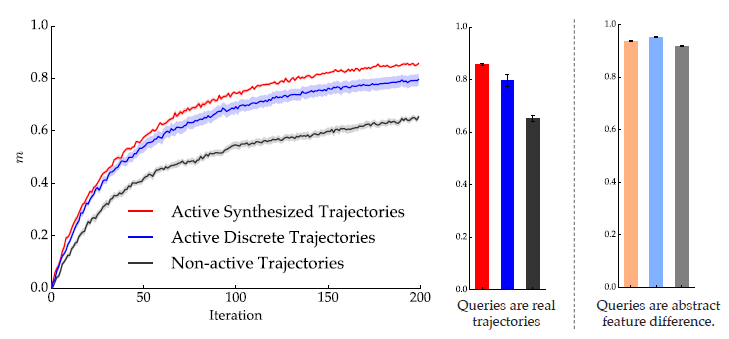 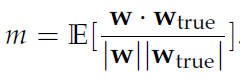 Results
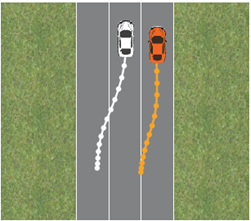 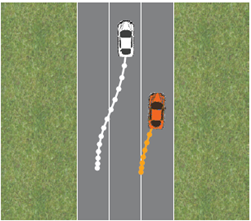 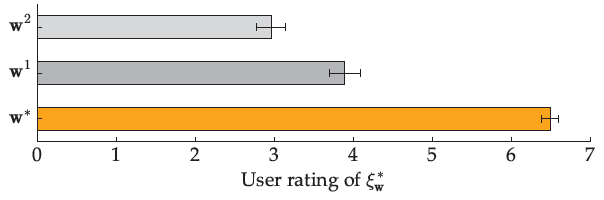 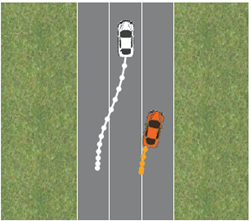 Limitations
Only 1 other agent
Linear model: assumes features known
Humans may act differently, no guarantee of rationality
No guarantee that behavior can be customized
i.e. algorithm converges to a reward function, but not the one the user wants
e.g. driving slowly but safely vs faster and aggressive, but more optimal
Direct Loss Minimization Inverse Optimal Control
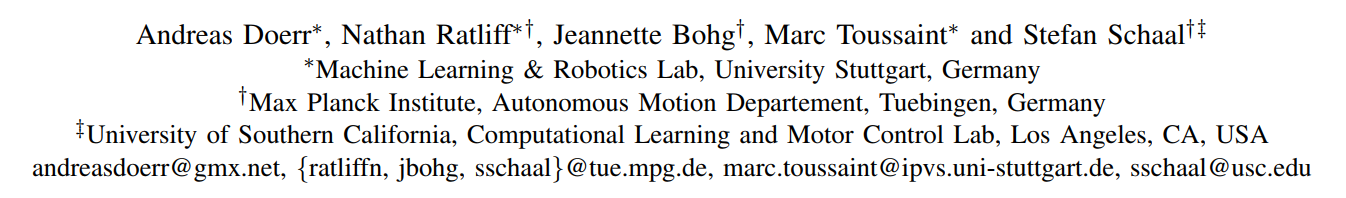 02/15/2019
63
What is the most compact representation to specify a task?
64
What is the most compact representation to specify a task?
Cost Function
65
What is the usual cost function in reinforcement learning?
66
What is the usual cost function in reinforcement learning?
Human-Designed (Reach goal, get most points, avoid obstacles, etc.)
67
Two views in imitation learning
Match the 
expert distribution
Supervised learning 
on actions
(e.g. Dagger, usually deterministic policy)
(stochastic policy)
68
Two views in imitation learning
Match the 
expert distribution
Supervised learning 
on actions
(e.g. Dagger, usually deterministic policy)
(stochastic policy)
69
Direct Loss Minimization Inverse Optimal Control?
Use both!
Key insight: When viewing Imitation Learning as an inverse optimal control problem with the goal of matching an expert distribution, we can leverage reinforcement learning and solve the problem as a policy search problem
70
Optimal Control
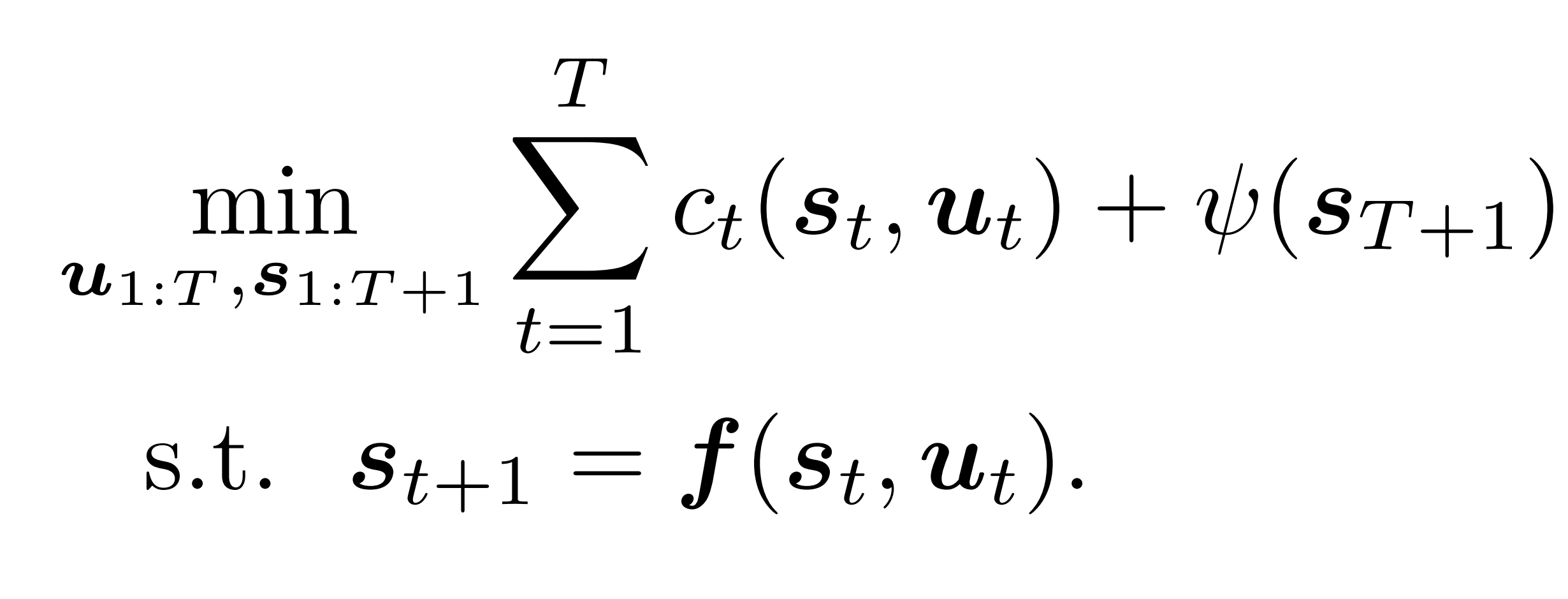 Cost(state, input)
Cost(terminal state)
Deterministic Physics Model
71
Inverse Optimal Control: What do we optimize? Advance Robotics Lecture 8 Notes – Nathan Ratliff
Optimal Control
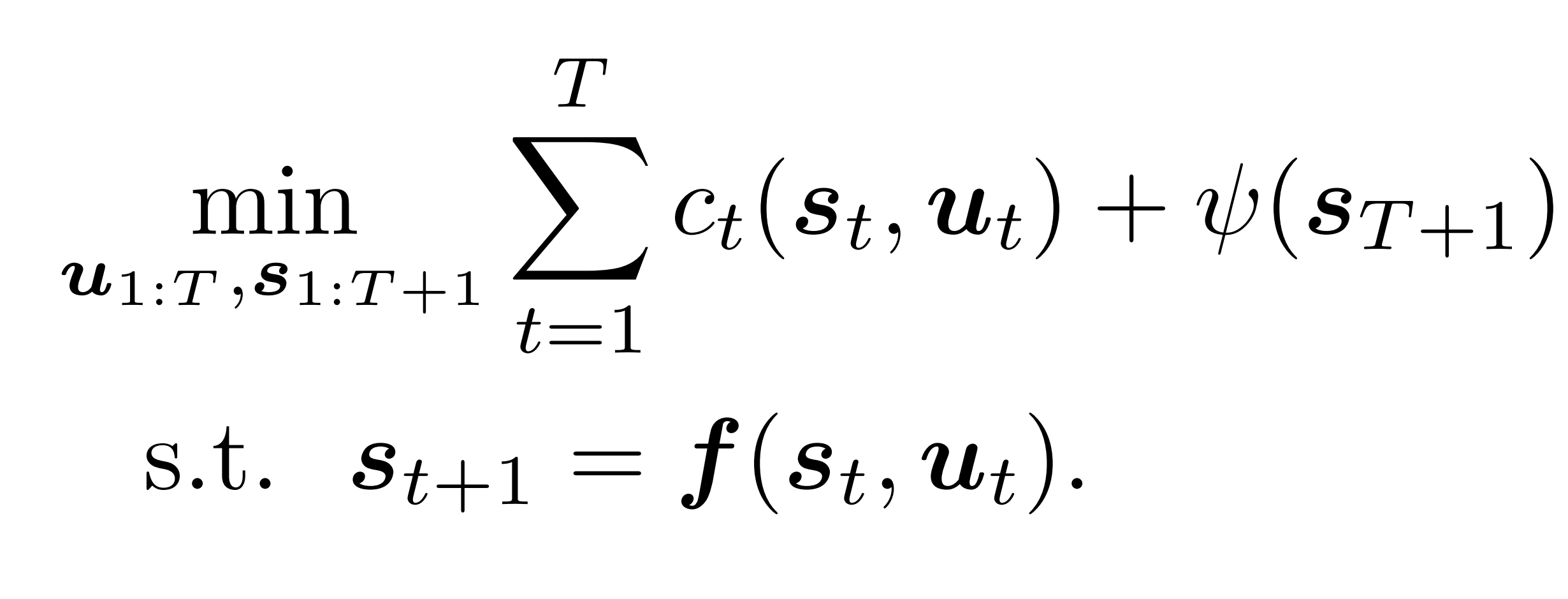 Cost(state, input)
Cost(terminal state)
How to parameterize cost function?
Deterministic Physics Model
72
Inverse Optimal Control: What do we optimize? Advance Robotics Lecture 8 Notes – Nathan Ratliff
Optimal Control
Linear combination of non-linear costs
Costs(state, input)
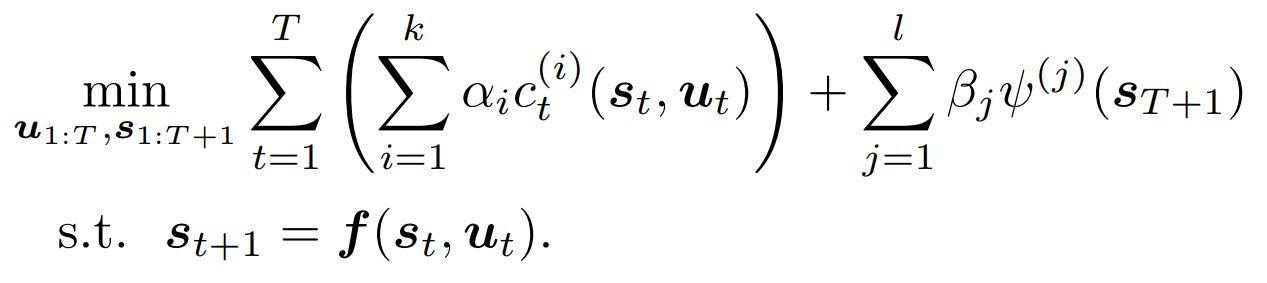 Deterministic Physics Model
73
Inverse Optimal Control: What do we optimize? Advance Robotics Lecture 8 Notes – Nathan Ratliff
Optimal Control
Linear combination of non-linear costs
Expressive, but large number of parameters: how to determine coefficients?
Costs(state, input)
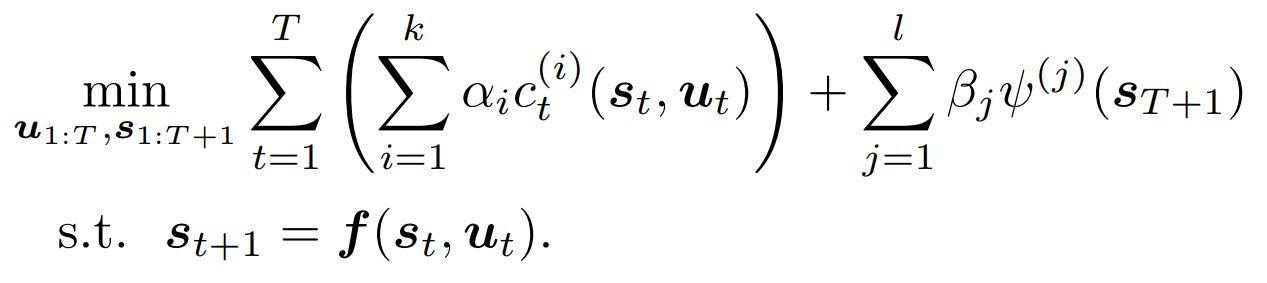 Deterministic Physics Model
74
Inverse Optimal Control: What do we optimize? Advance Robotics Lecture 8 Notes – Nathan Ratliff
Inverse Optimal Control
Expressive, but large number of parameters: how to determine coefficients?
Inverse Optimal Control
Linear combination of non-linear costs
Costs(state, input)
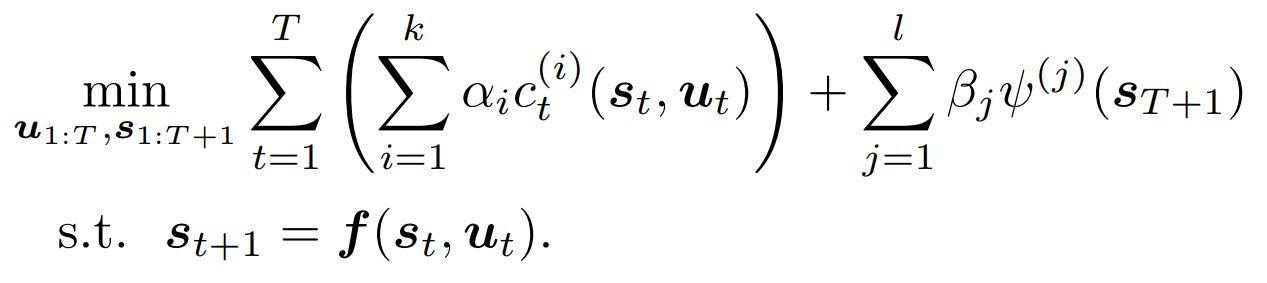 Deterministic Physics Model
75
Inverse Optimal Control
Expressive, but large number of parameters: how to determine coefficients?
Structured Prediction Problem
Inverse Optimal Control
Linear combination of non-linear costs
Costs(state, input)
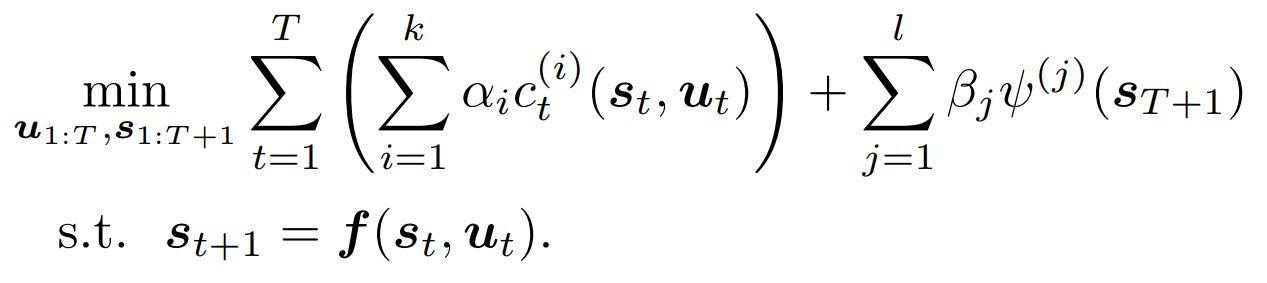 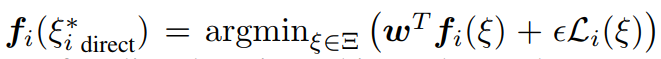 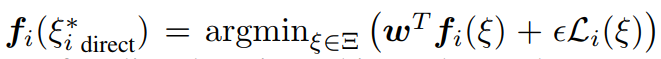 costs
coefficients
Trajectory
(sequence of state action pairs)
Deterministic Physics Model
76
Direct Loss Update Rule
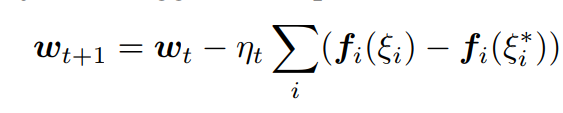 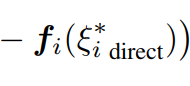 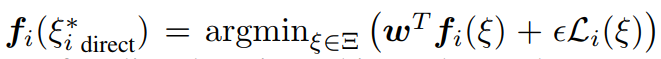 Find the trajectory that has a bad score and bad loss
Penalize features in the worst trajectory defined as high score and high loss that are different from the example
77
Direct Loss Minimization Inverse Optimal Control?
Use both!
Key insight: When viewing Imitation Learning as an inverse optimal control problem with the goal of matching an expert distribution, we can leverage reinforcement learning and solve the problem as a policy search problem
78
Direct Loss Minimization Inverse Optimal Control?
Use both!
IL to regularize RL
Noisy and partial expert Examples
79
Example
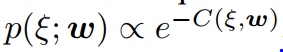 Maximum Likelihood Gradient
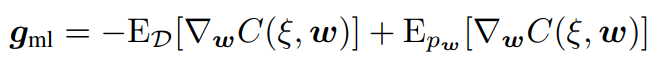 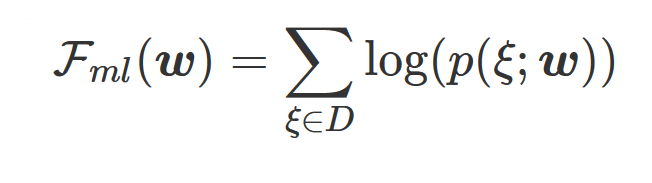 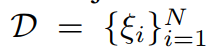 Policy Search Gradient
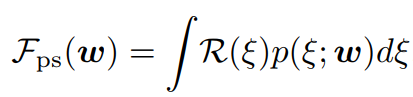 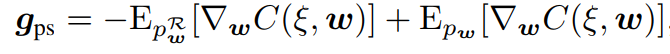 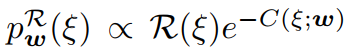 80
Example
Policy Search Gradient
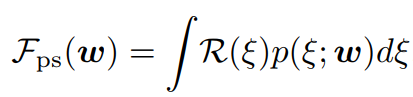 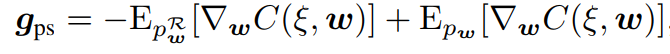 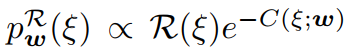 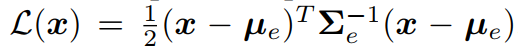 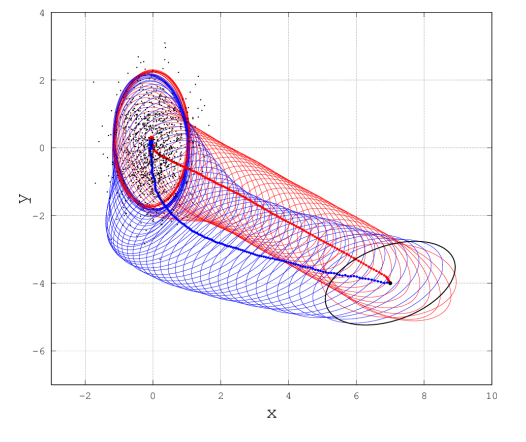 81
Experiments
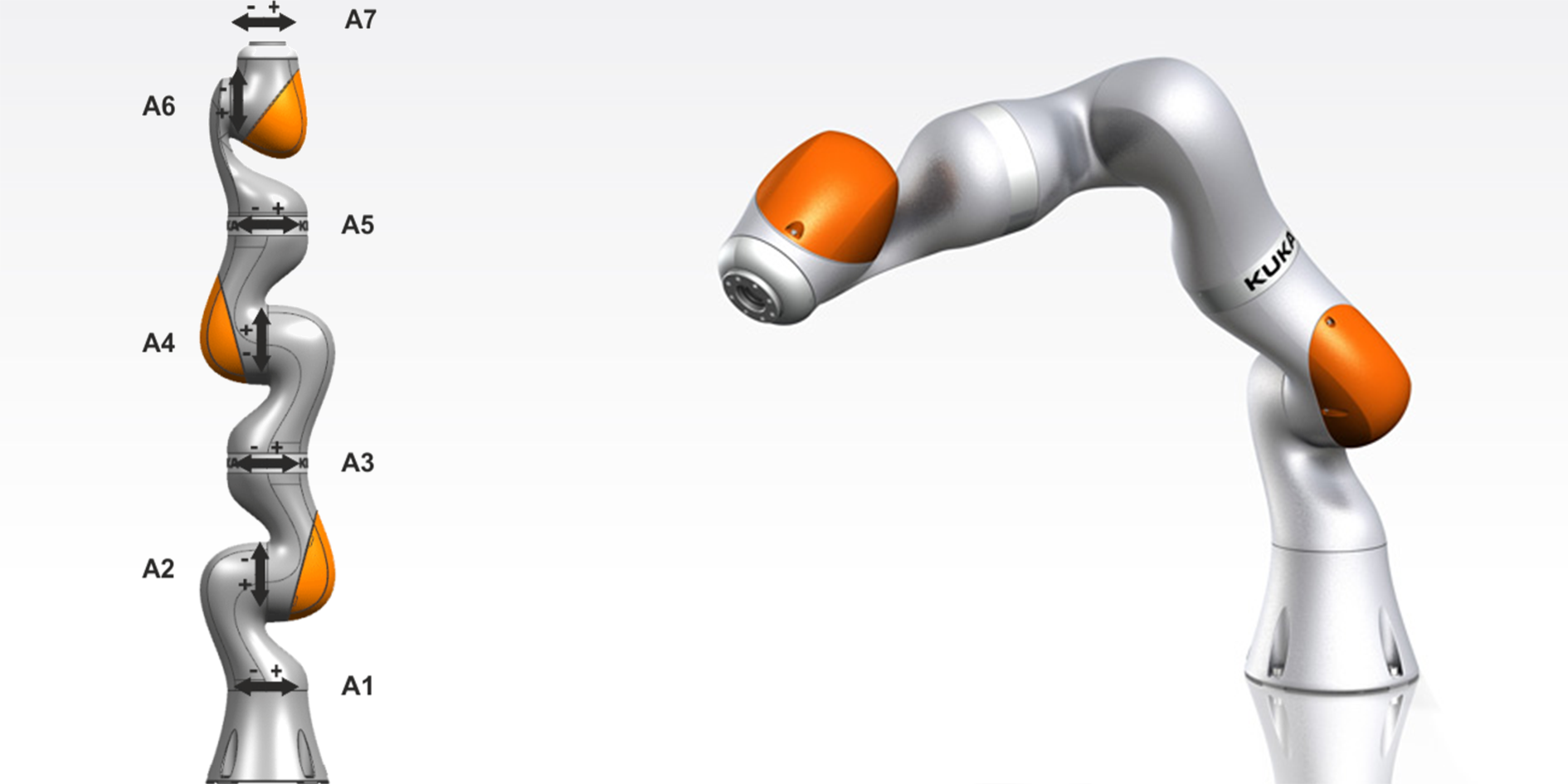 State: 11 DOF (joints), 11 velocities, 11 accelerations
Cost Function: 25 penalties, several constraints
Imitation Loss:
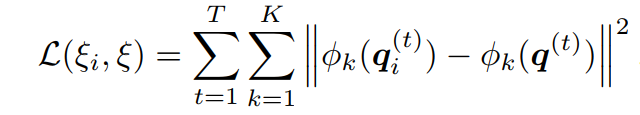 82
Pipeline
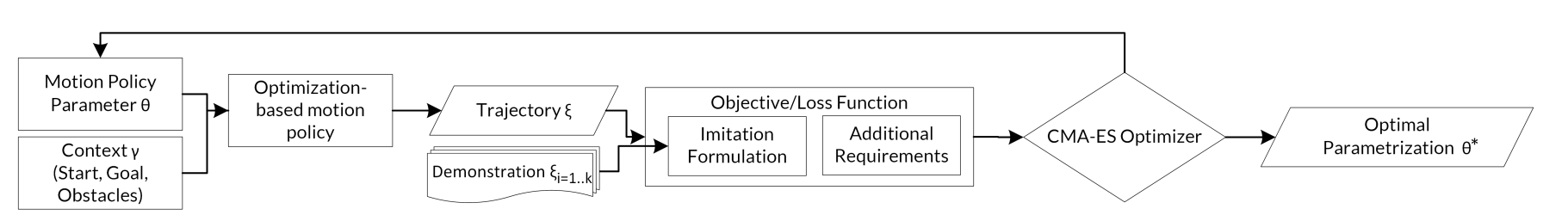 RIEMMO Optimization
CMA-ES
Genetic Algorithm for
Continuous Optimization
Population sampled from multivariate Gaussian distribution
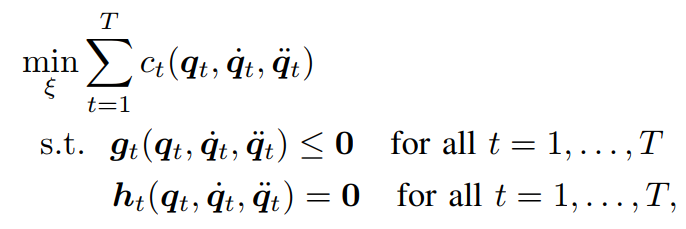 83
Inverse Optimal Control: What do we optimize? Advance Robotics Lecture 8 Notes – Nathan Ratliff
Results
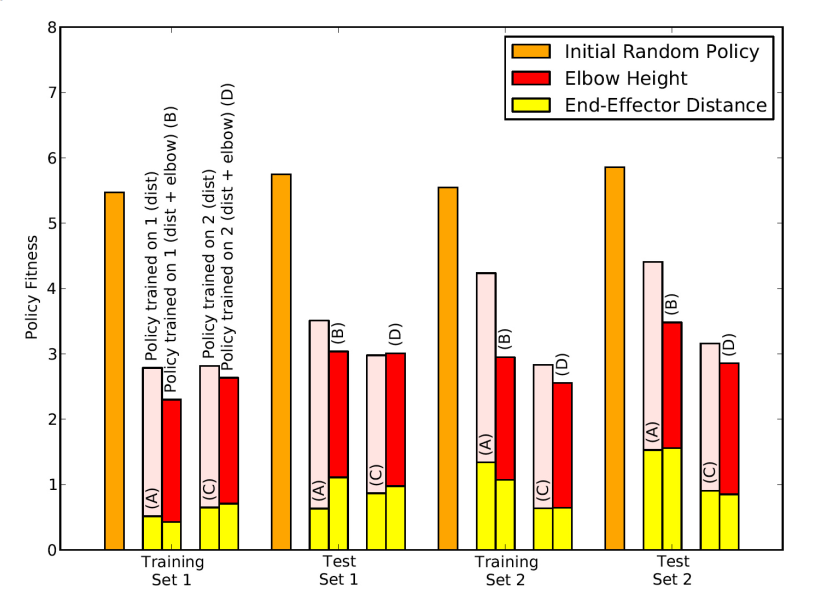 A: Motion Type 1, Imitation Loss
B: Motion Type 1, Combined Loss
C: Motion Type 2, Imitation Loss
D: Motion Type 2, Combined Loss
Training Set 1: High obstacle avoidance
Training Set 2: Low obstacle avoidance
84
Paper Flaws
No results for non-IL loss objective
Reproducibility: Experimental Design vague and unclear
85
Future Work
Determining additional objectives
Time-dependent objectives
Imitation Loss Metric
Dynamic loss weighting over training time (decay IL loss)
86